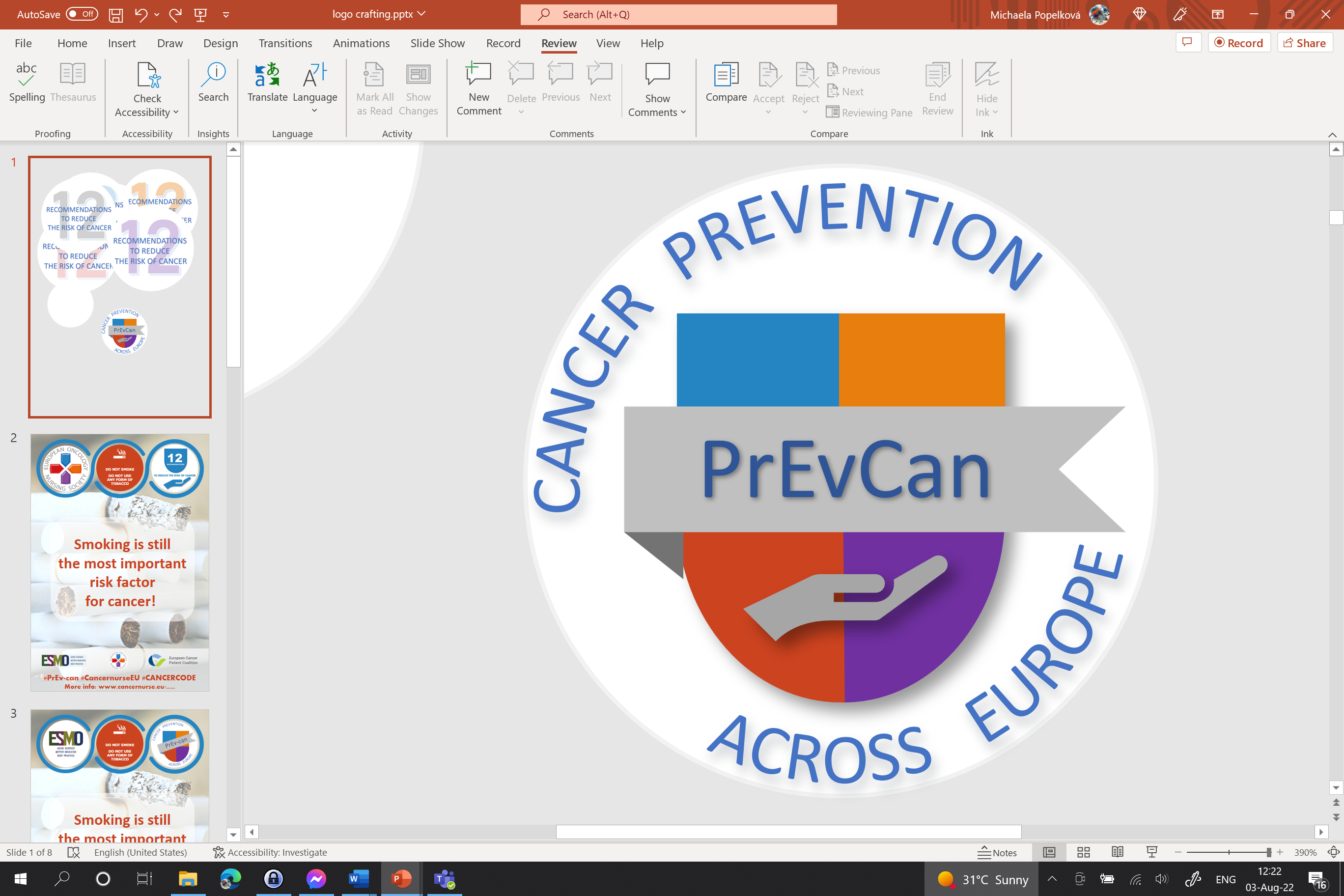 SDFGSG
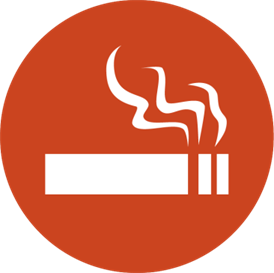 NON FUMARE
cNON CONSUMARE NESSUNA FORMA DI TABACCO
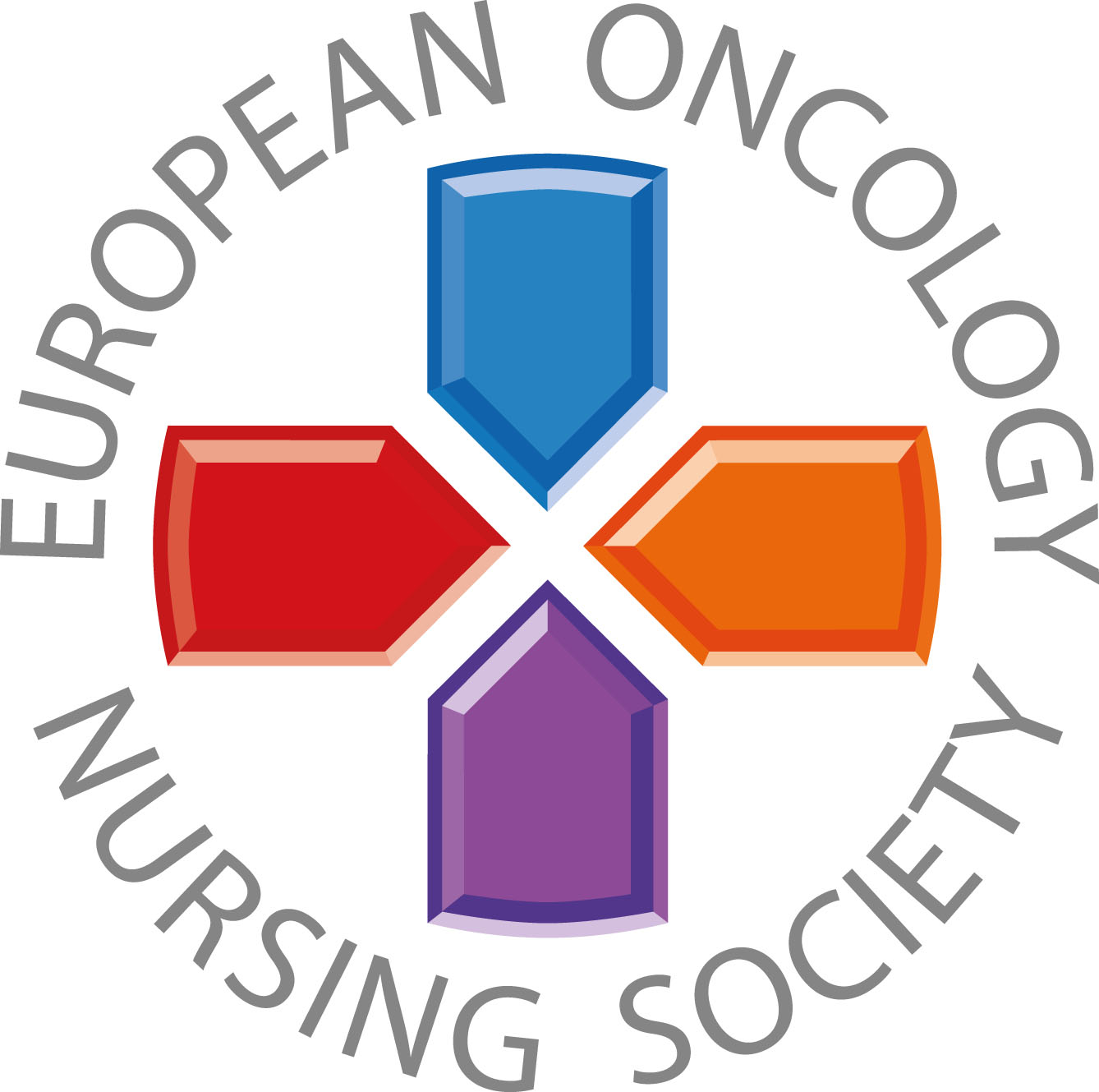 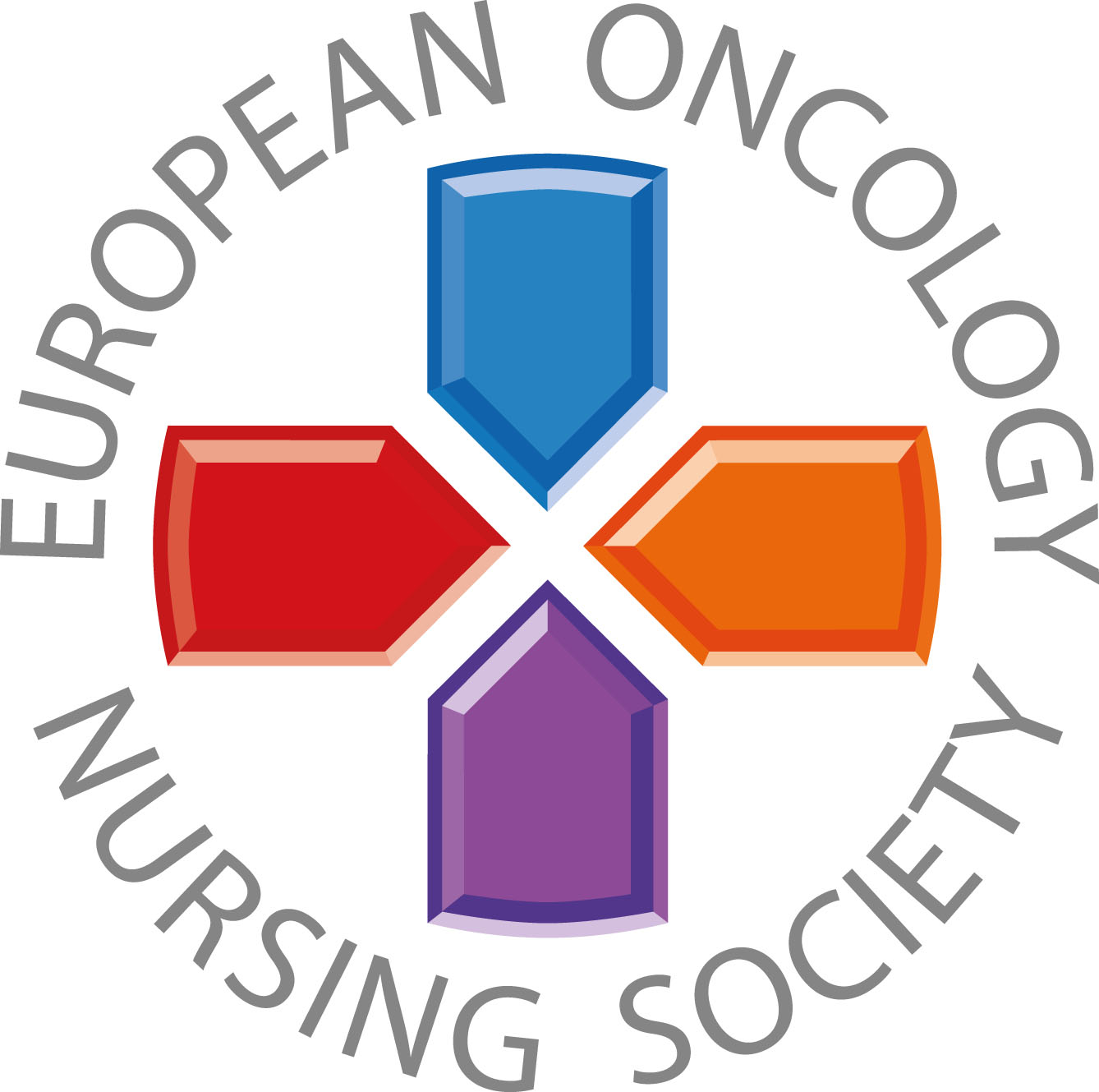 Messaggi per la popolazione
#PrEvCan #CANCERCODE
La Campagna PrEvCan è stata intrapresa da EONS e viene gestita in associazione al partner ufficiale ESMO. Per maggiori informazioni visita il sito: www.cancernurse.eu/prevcan
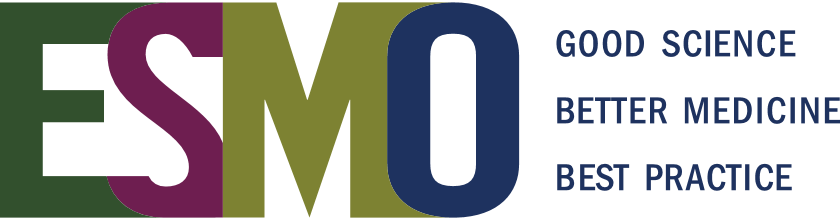 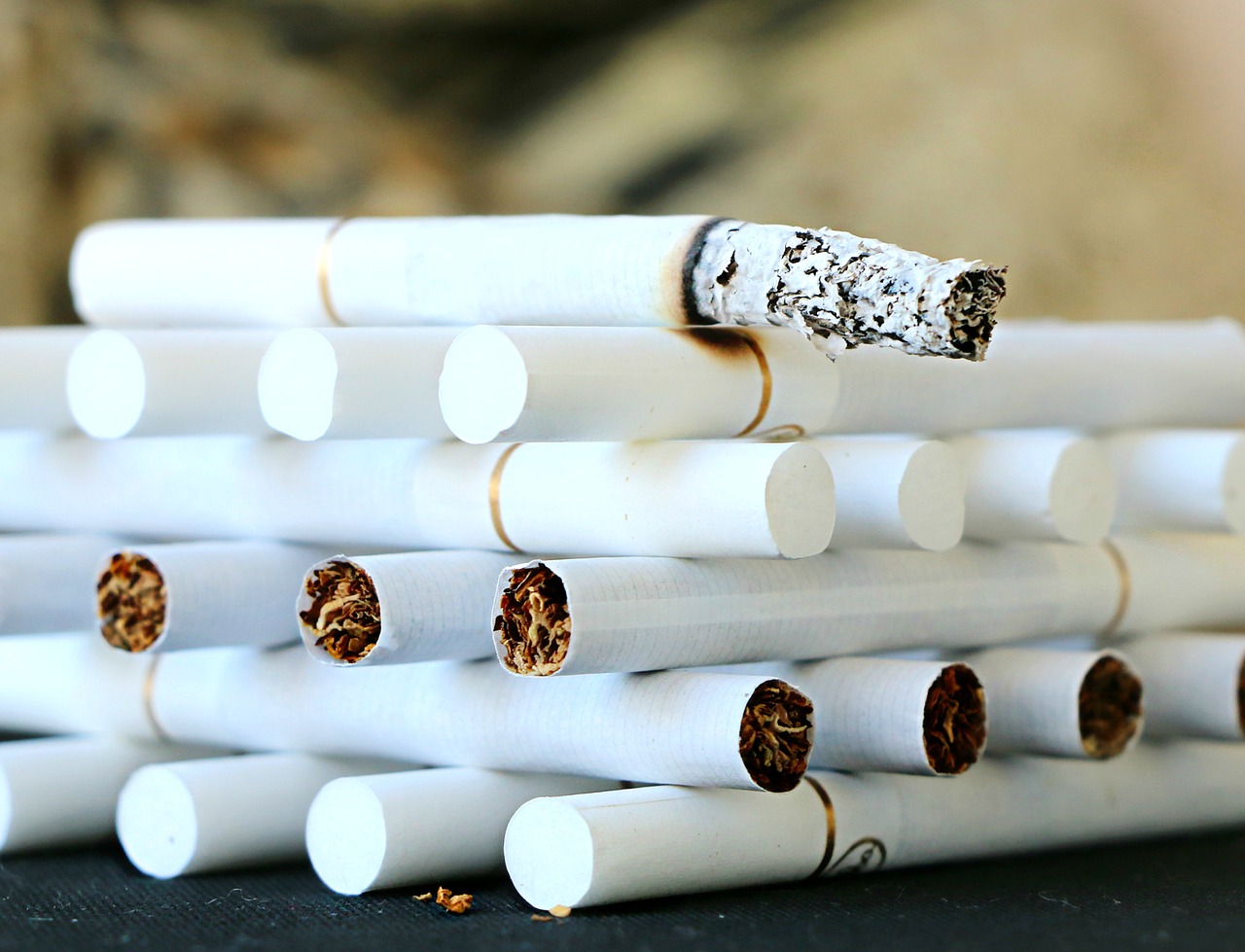 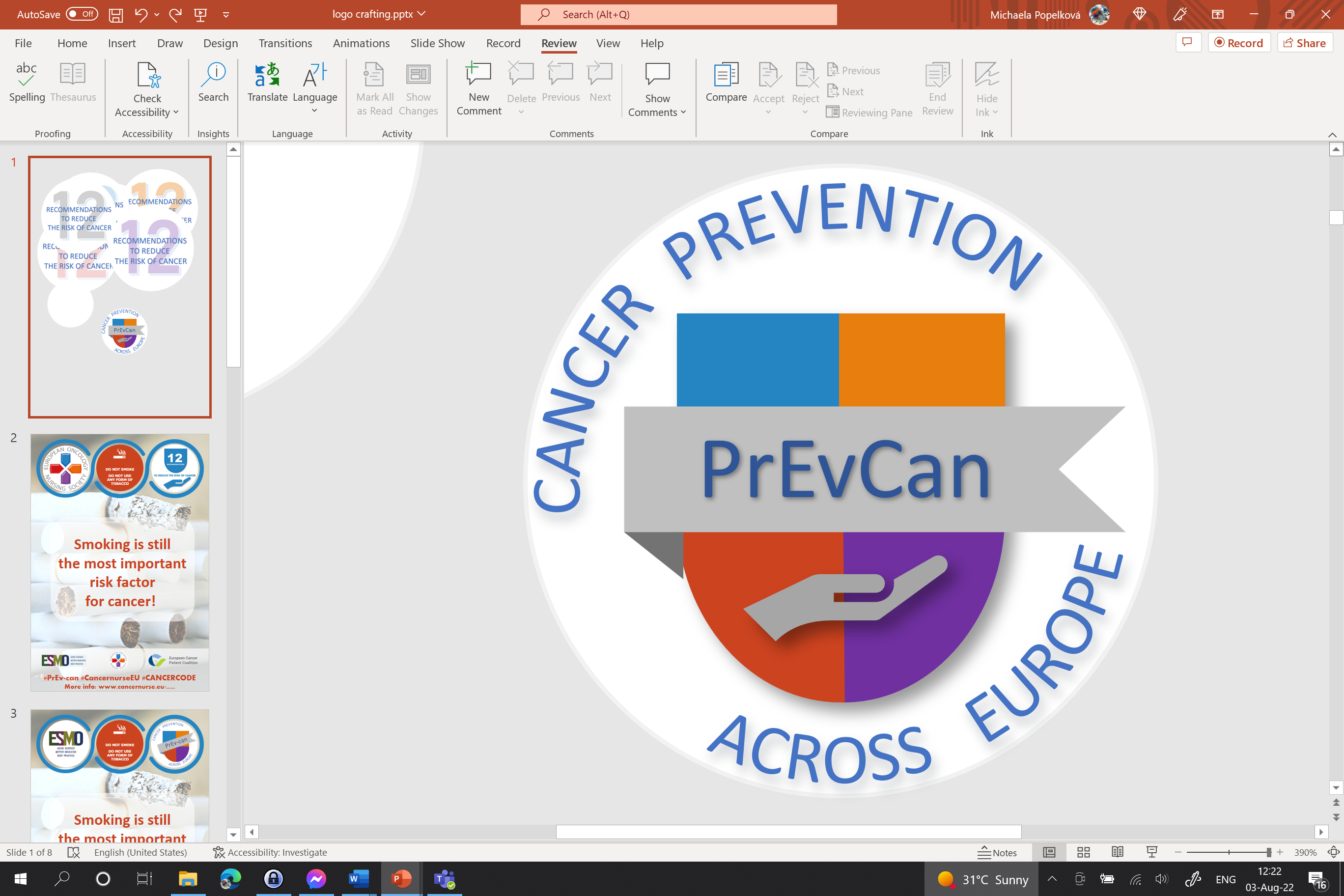 SDFGSG
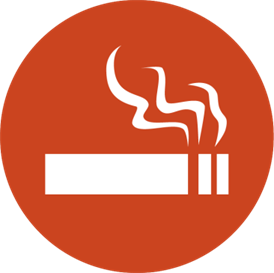 Inserisci qui il logo della tua organizzazione
NON FUMARE
cNON CONSUMARE NESSUNA FORMA DI TABACCO
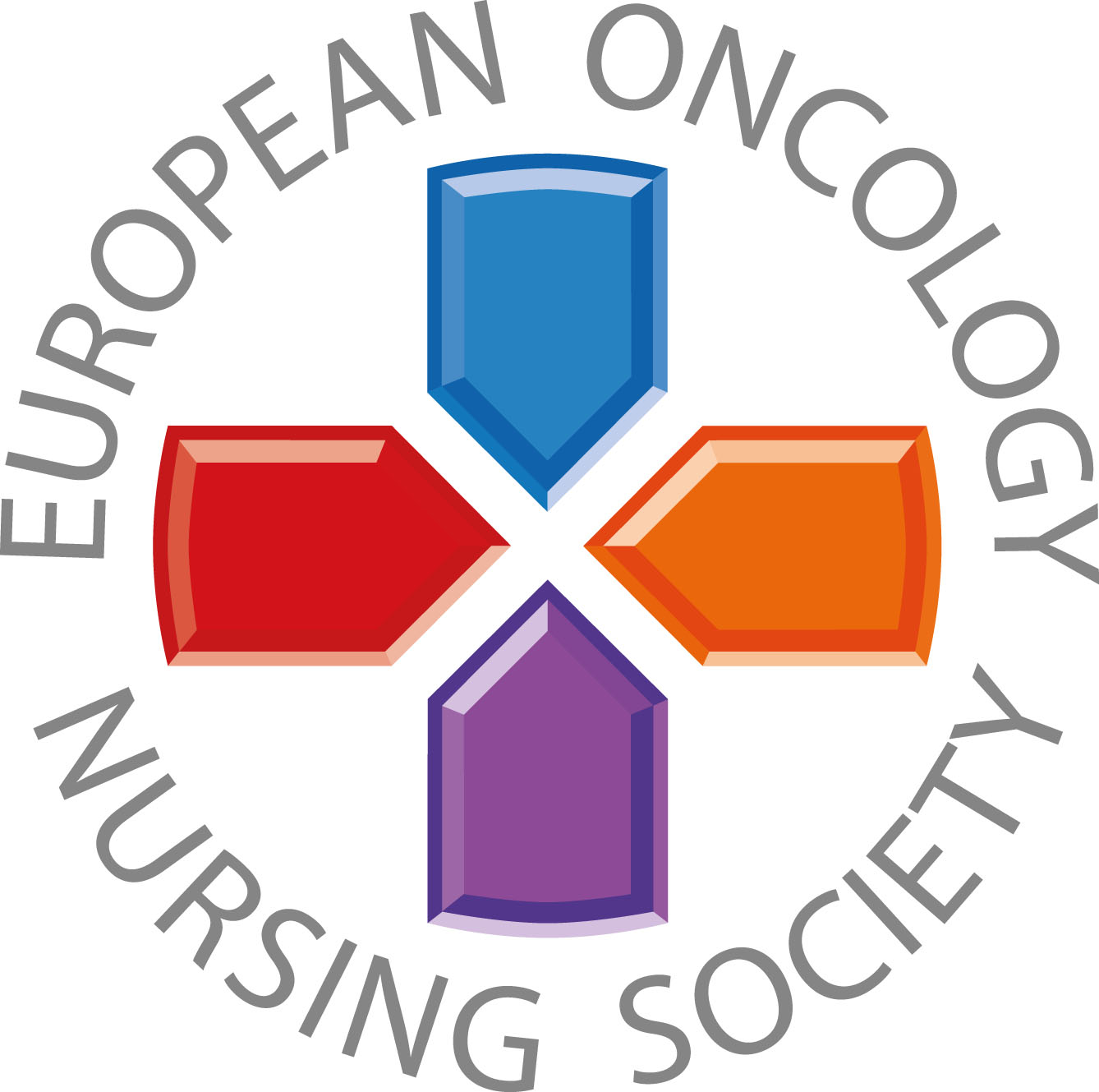 Il fumo è ancora il principale fattore di rischio del tumore
#PrEvCan #CANCERCODE
La Campagna PrEvCan è stata intrapresa da EONS e viene gestita in associazione al partner ufficiale ESMO. Per maggiori informazioni visita il sito: www.cancernurse.eu/prevcan
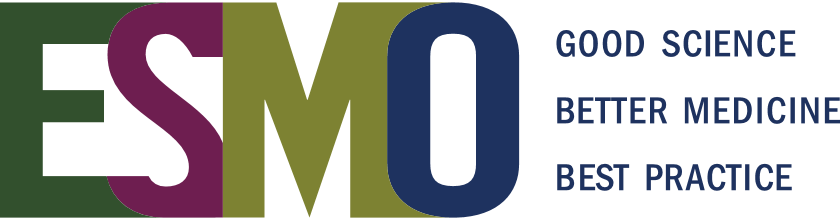 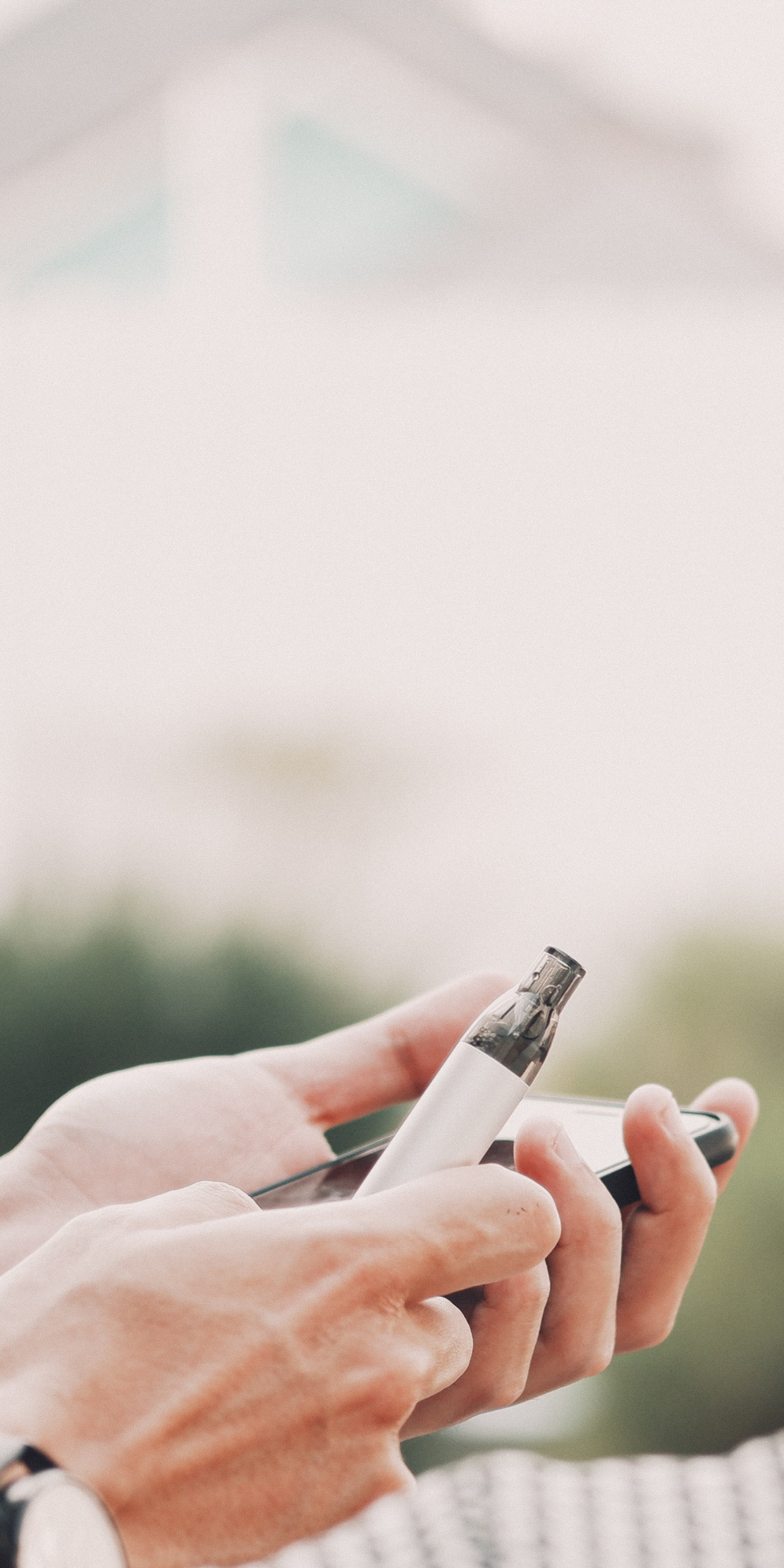 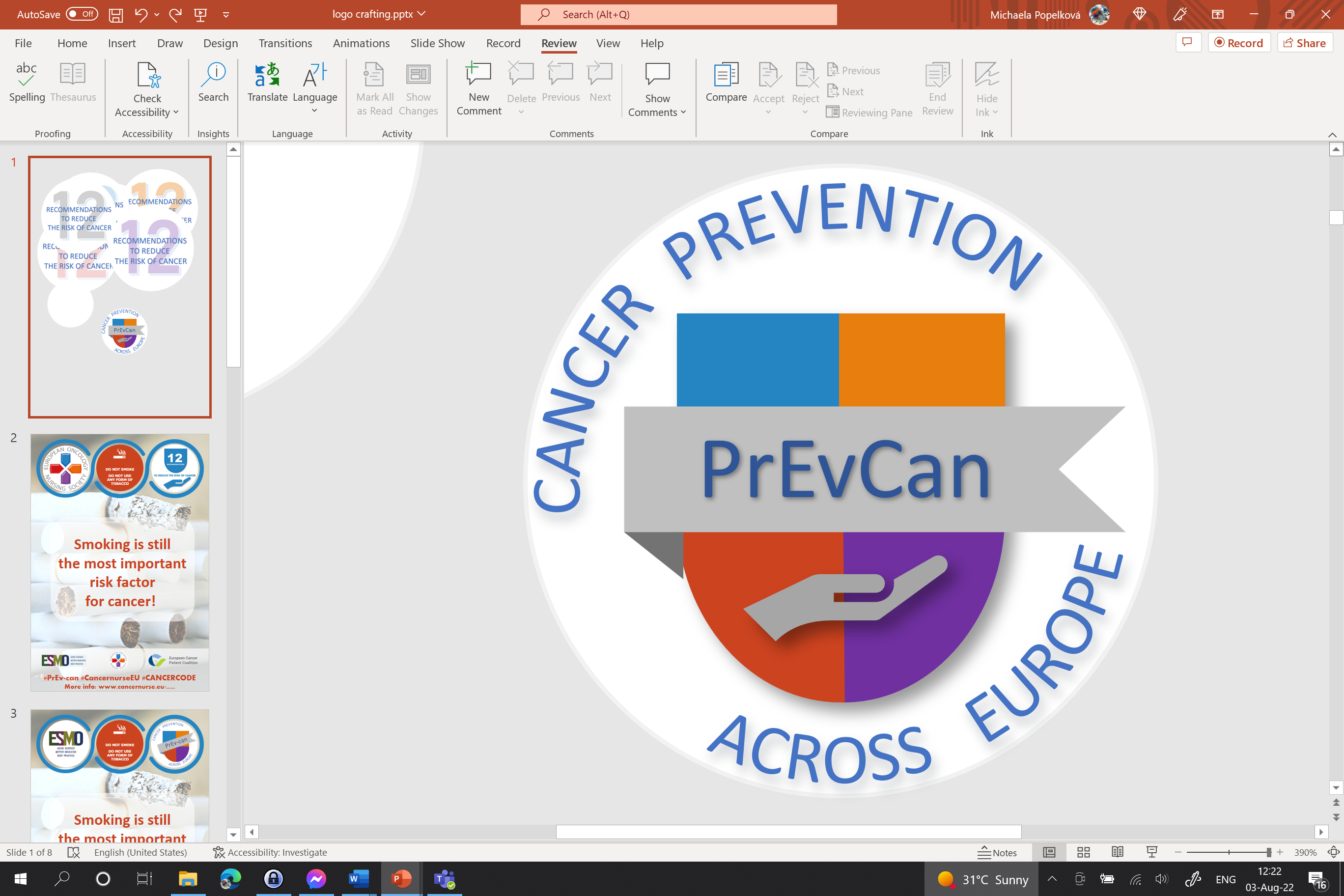 SDFGSG
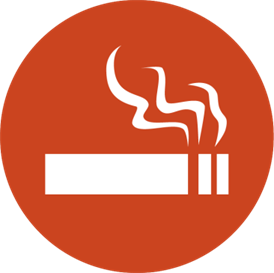 Inserisci qui il logo della tua organizzazione
NON FUMARE
cNON CONSUMARE NESSUNA FORMA DI TABACCO
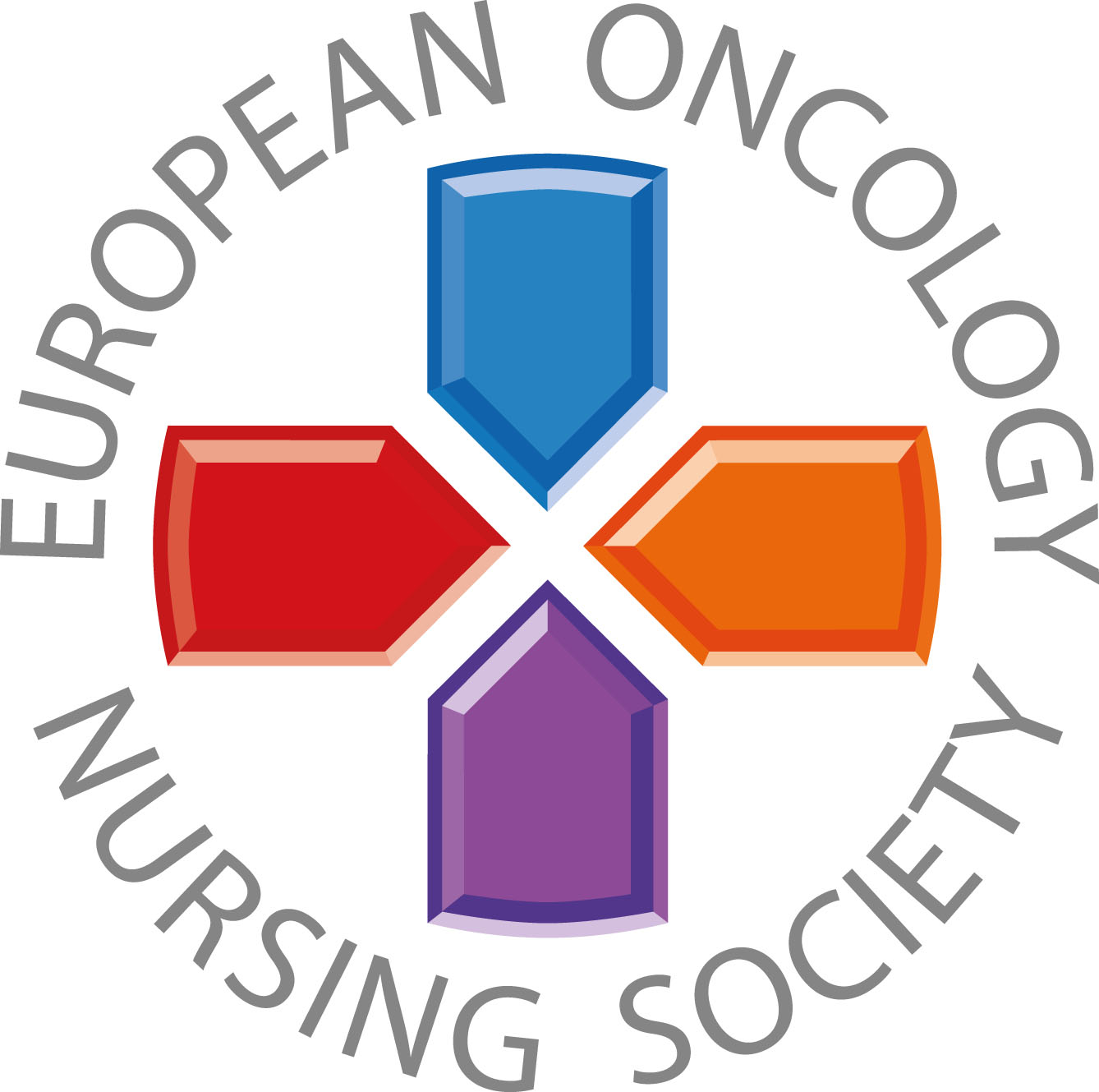 Molte sigarette elettroniche contegono nicotina  e per questo creano dipendenza
#PrEvCan #CANCERCODE
La Campagna PrEvCan è stata intrapresa da EONS e viene gestita in associazione al partner ufficiale ESMO. Per maggiori informazioni visita il sito: www.cancernurse.eu/prevcan
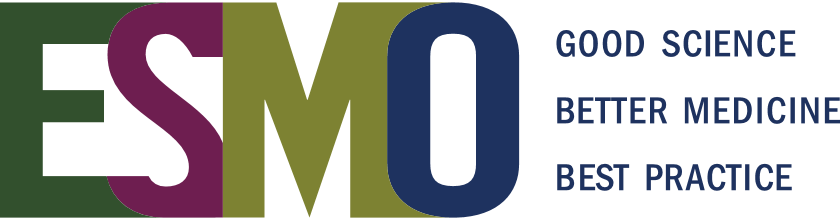 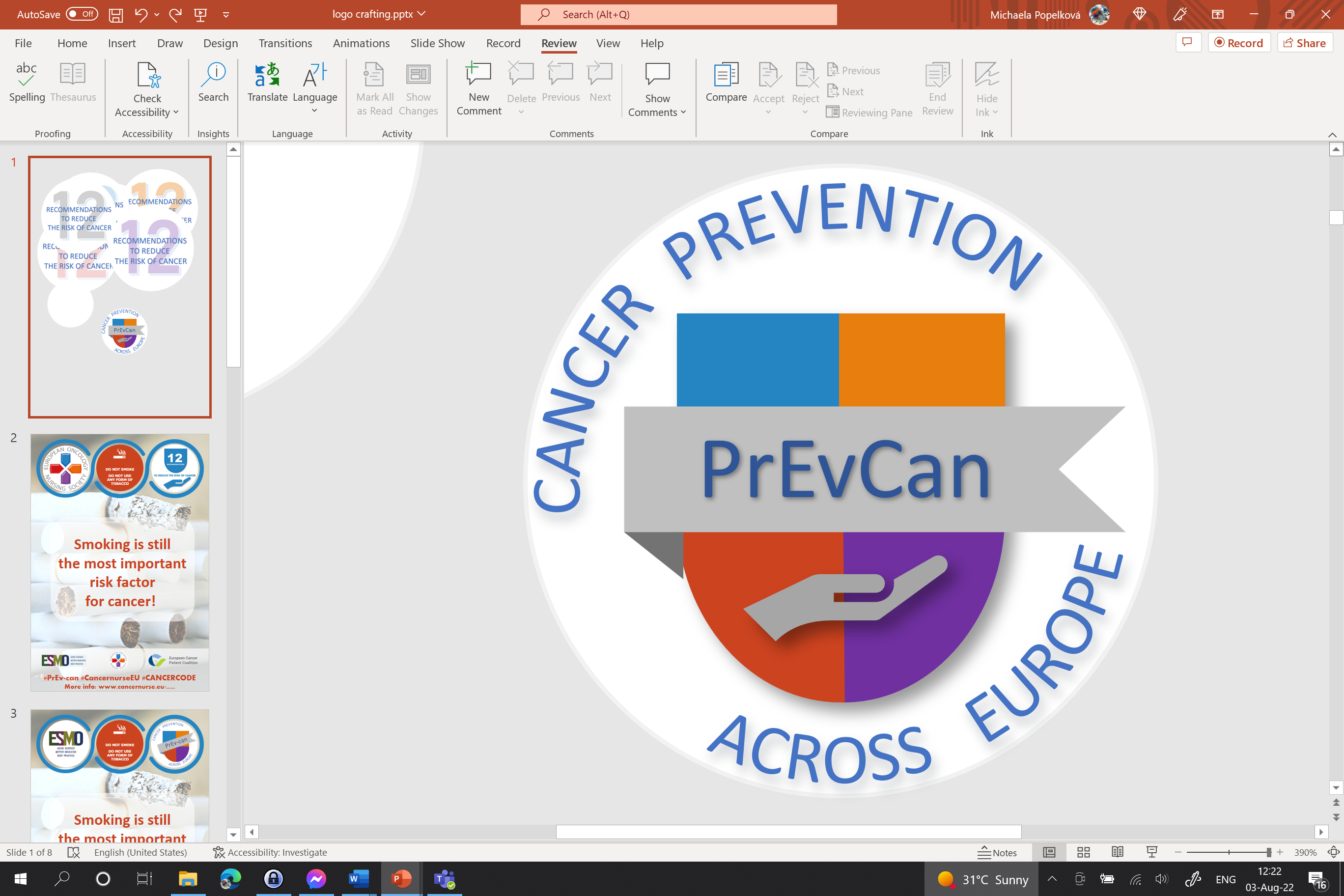 SDFGSG
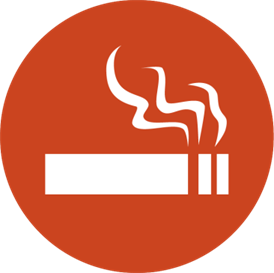 Inserisci qui il logo della tua organizzazione
NON FUMARE
cNON CONSUMARE NESSUNA FORMA DI TABACCO
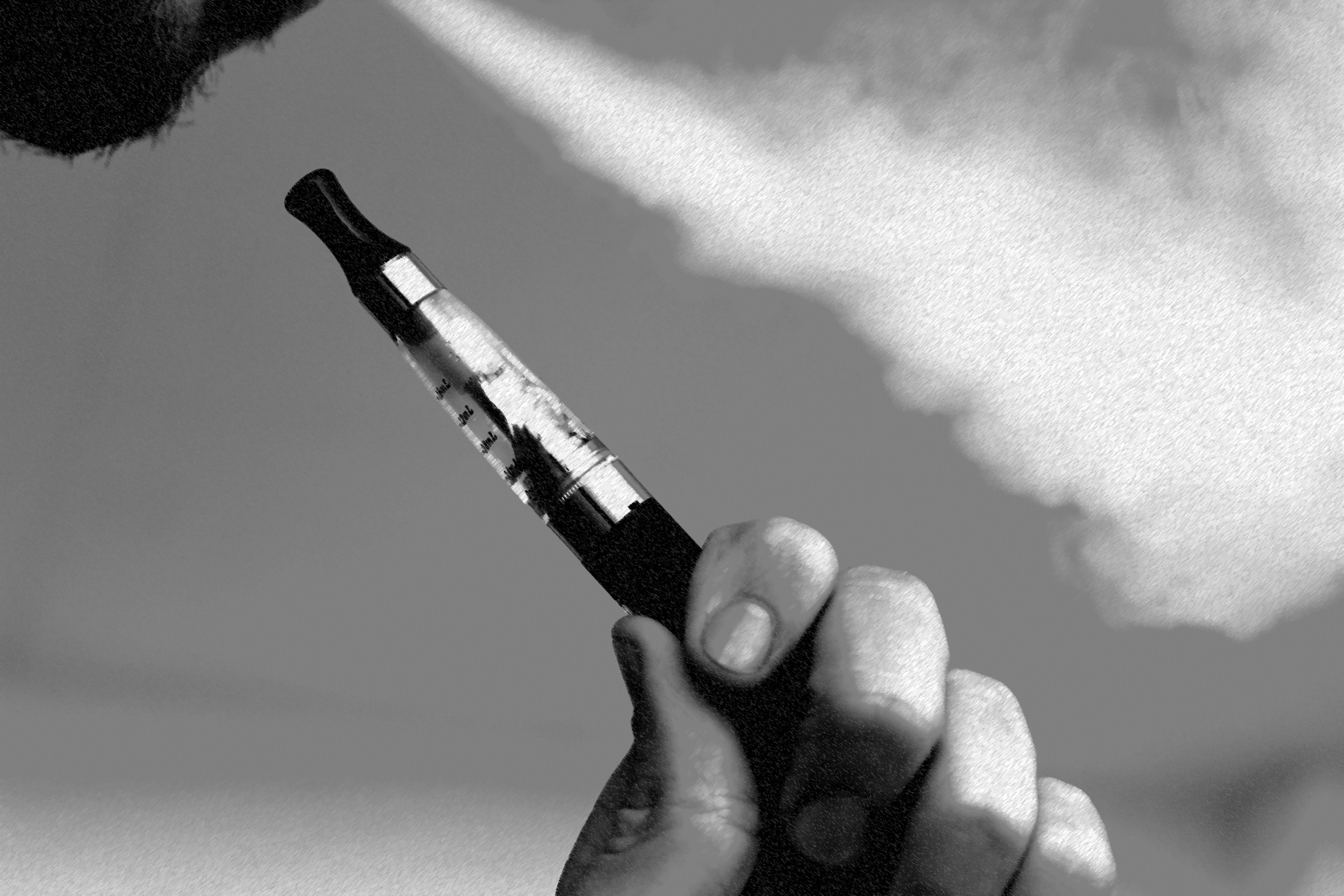 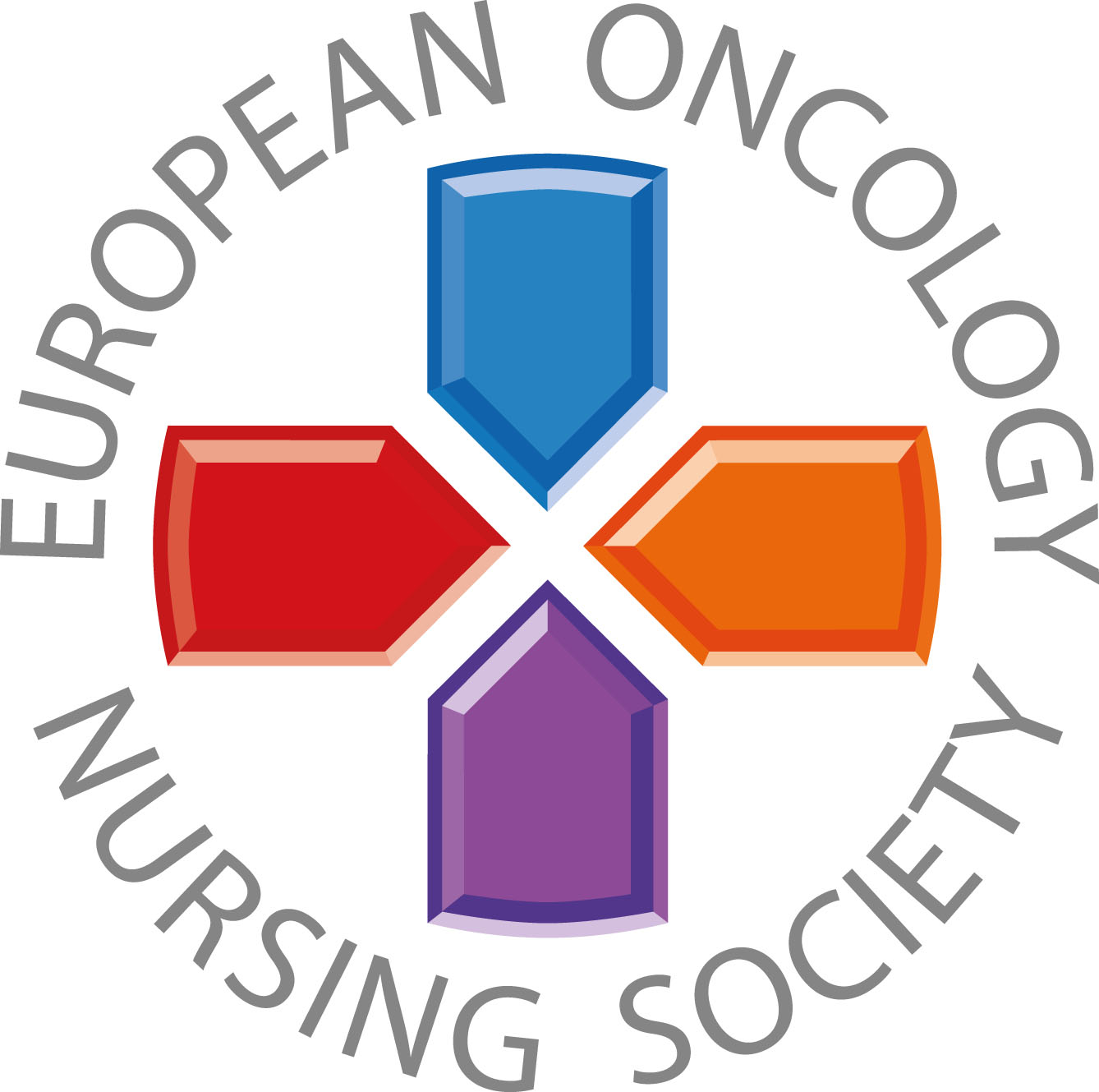 L'uso di sigarette elettroniche è dannoso per bambini, adolescenti e giovani adulti
#PrEvCan #CANCERCODE
La Campagna PrEvCan è stata intrapresa da EONS e viene gestita in associazione al partner ufficiale ESMO. Per maggiori informazioni visita il sito: www.cancernurse.eu/prevcan
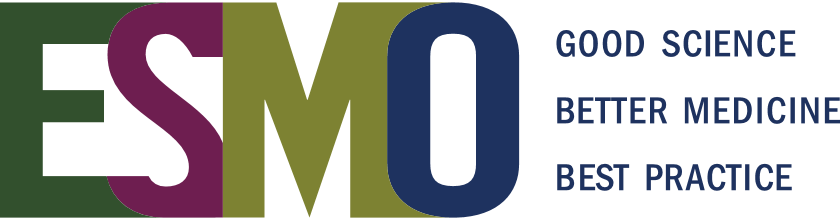 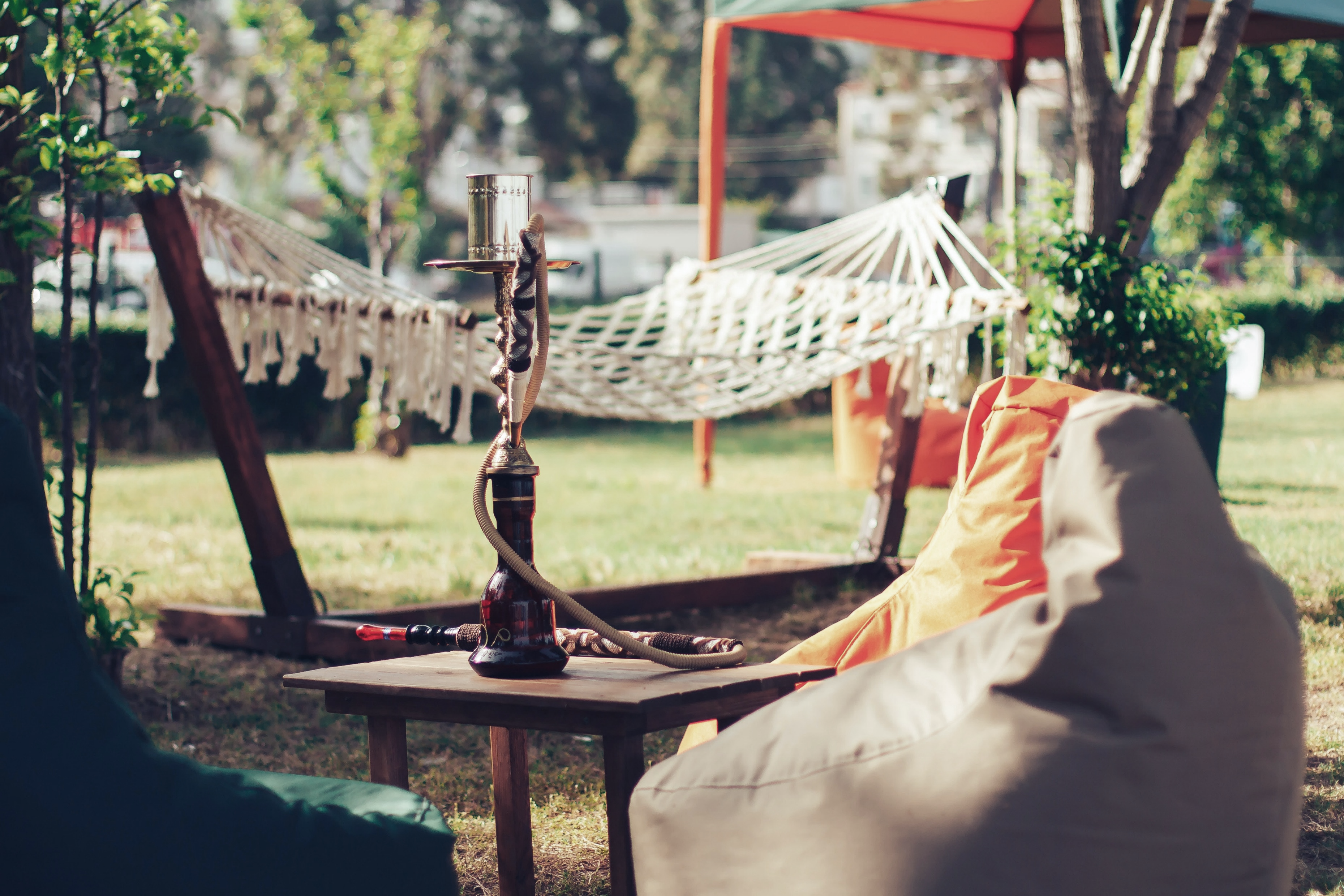 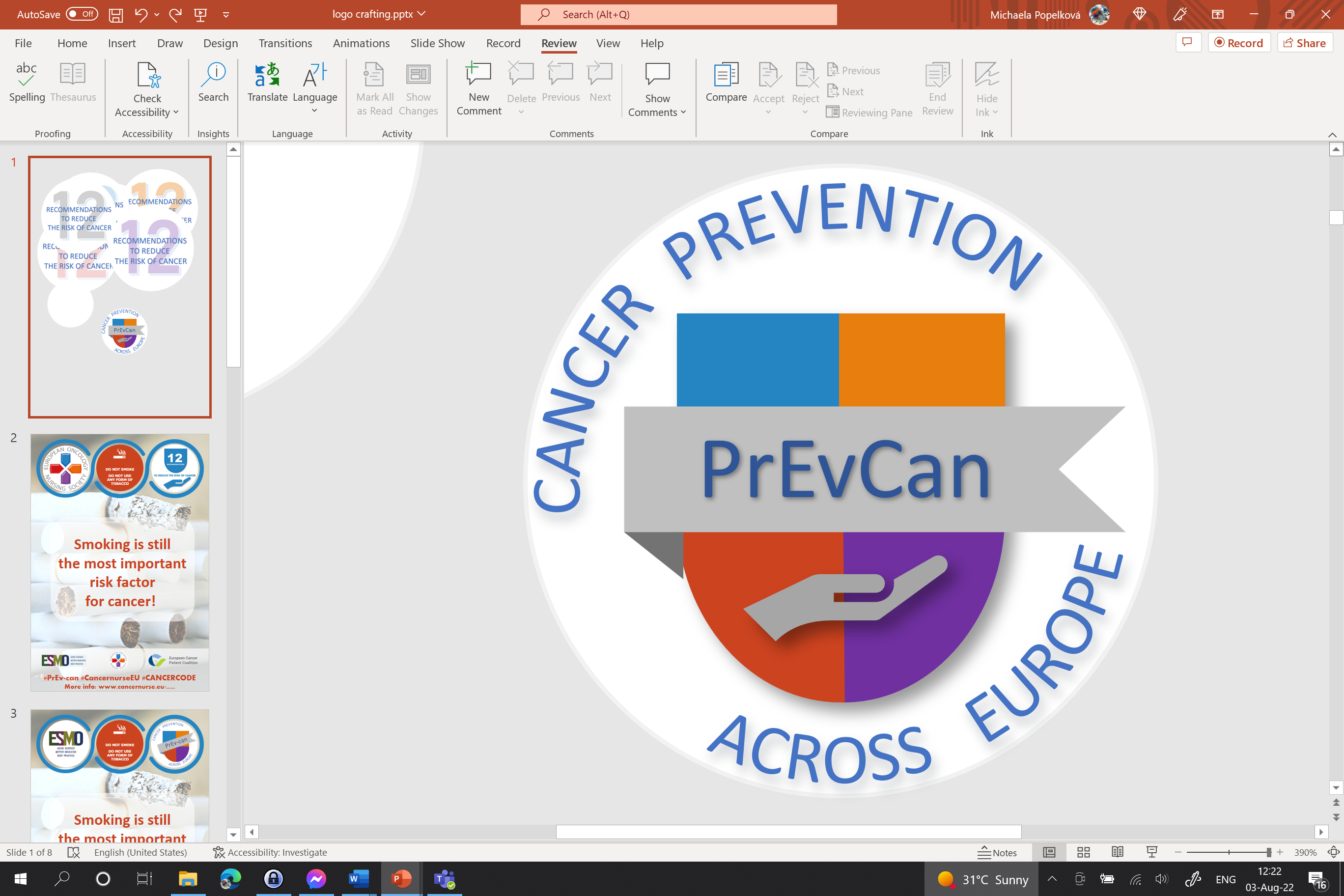 SDFGSG
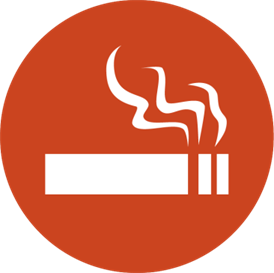 Inserisci qui il logo della tua organizzazione
NON FUMARE
cNON CONSUMARE NESSUNA FORMA DI TABACCO
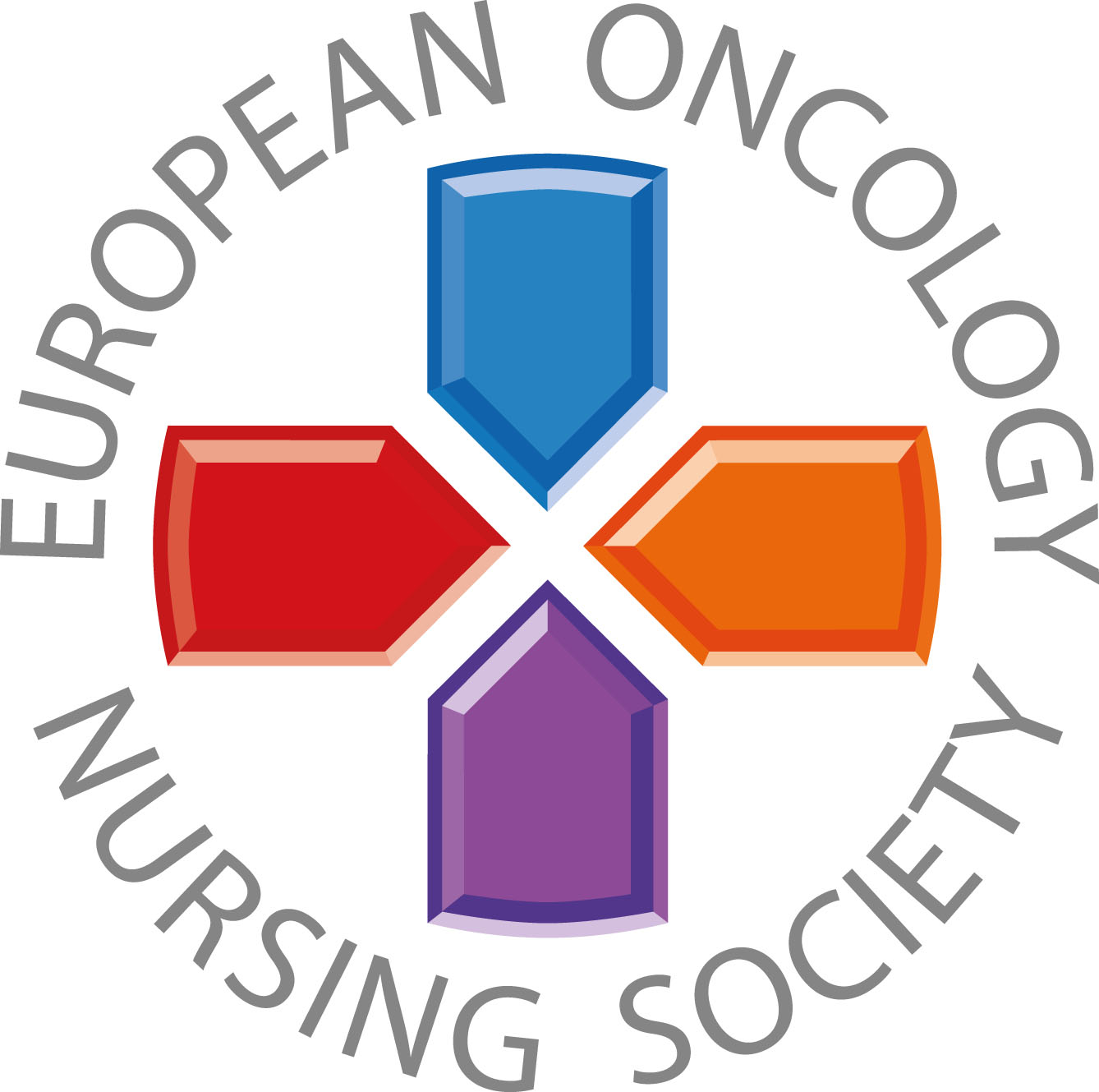 L'uso della pipa ad acqua è associato a tumore del polmone e malattie respiratorie
#PrEvCan #CANCERCODE
La Campagna PrEvCan è stata intrapresa da EONS e viene gestita in associazione al partner ufficiale ESMO. Per maggiori informazioni visita il sito: www.cancernurse.eu/prevcan
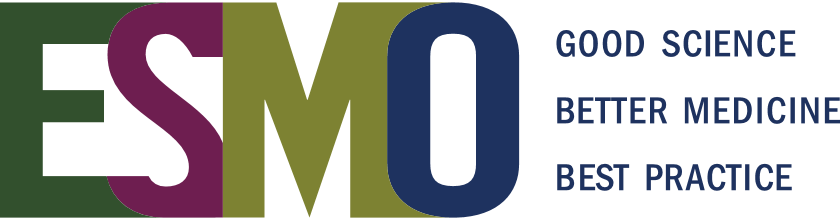 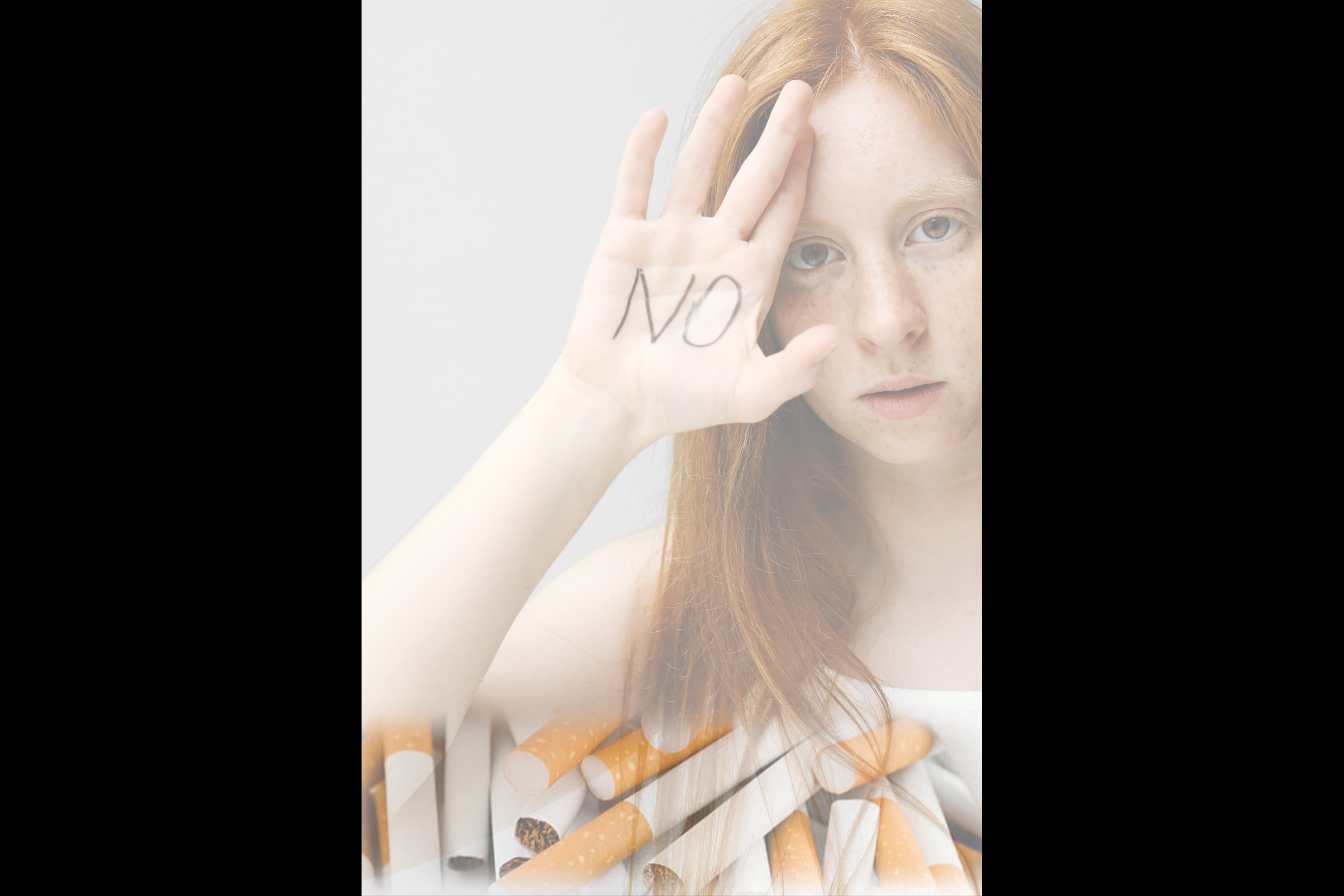 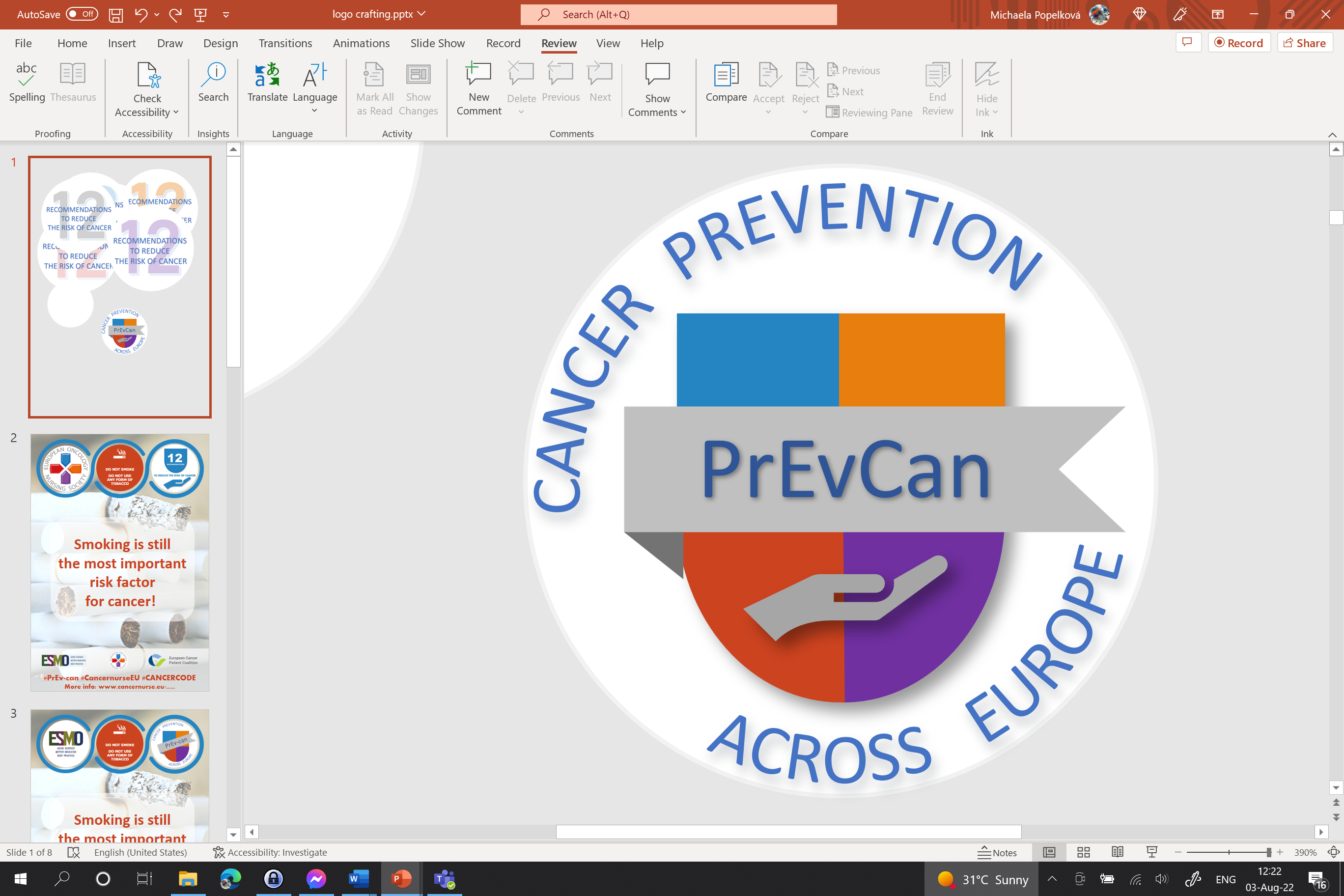 SDFGSG
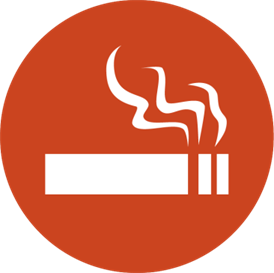 Inserisci qui il logo della tua organizzazione
NON FUMARE
cNON CONSUMARE NESSUNA FORMA DI TABACCO
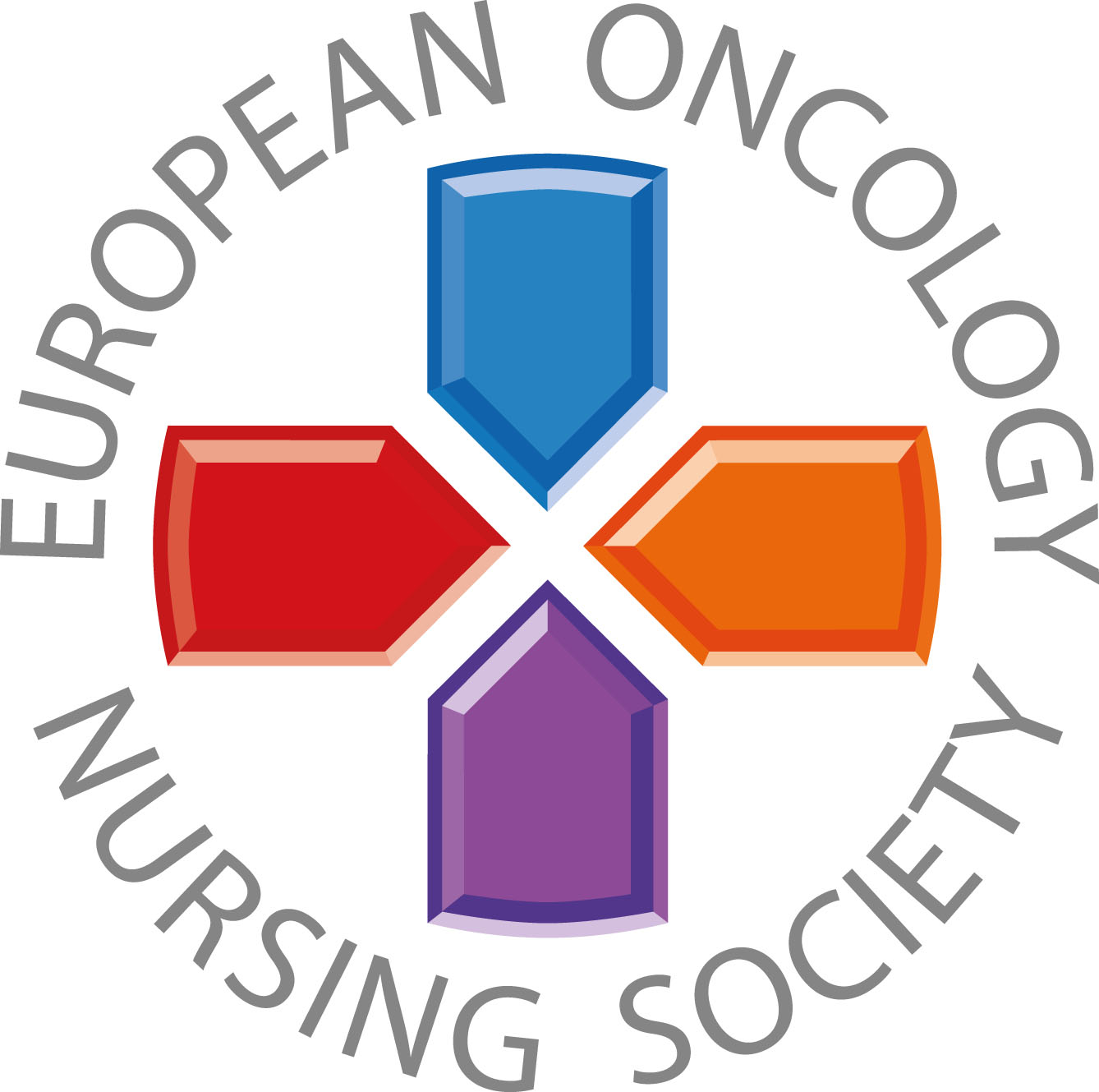 Non iniziare a usare tabacco, fallo per te stesso/a e per chi ti sta intorno
#PrEvCan #CANCERCODE
La Campagna PrEvCan è stata intrapresa da EONS e viene gestita in associazione al partner ufficiale ESMO. Per maggiori informazioni visita il sito: www.cancernurse.eu/prevcan
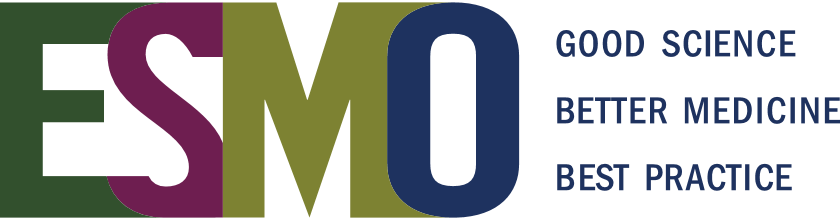 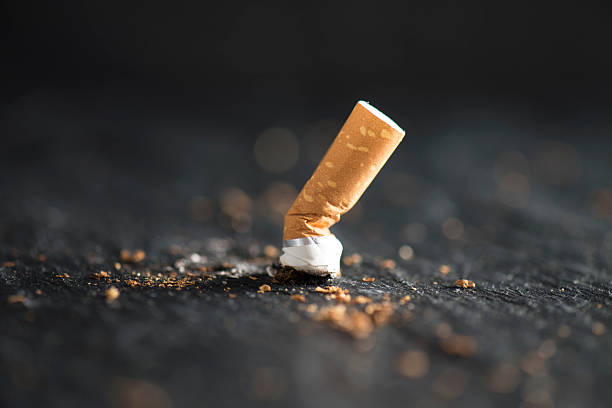 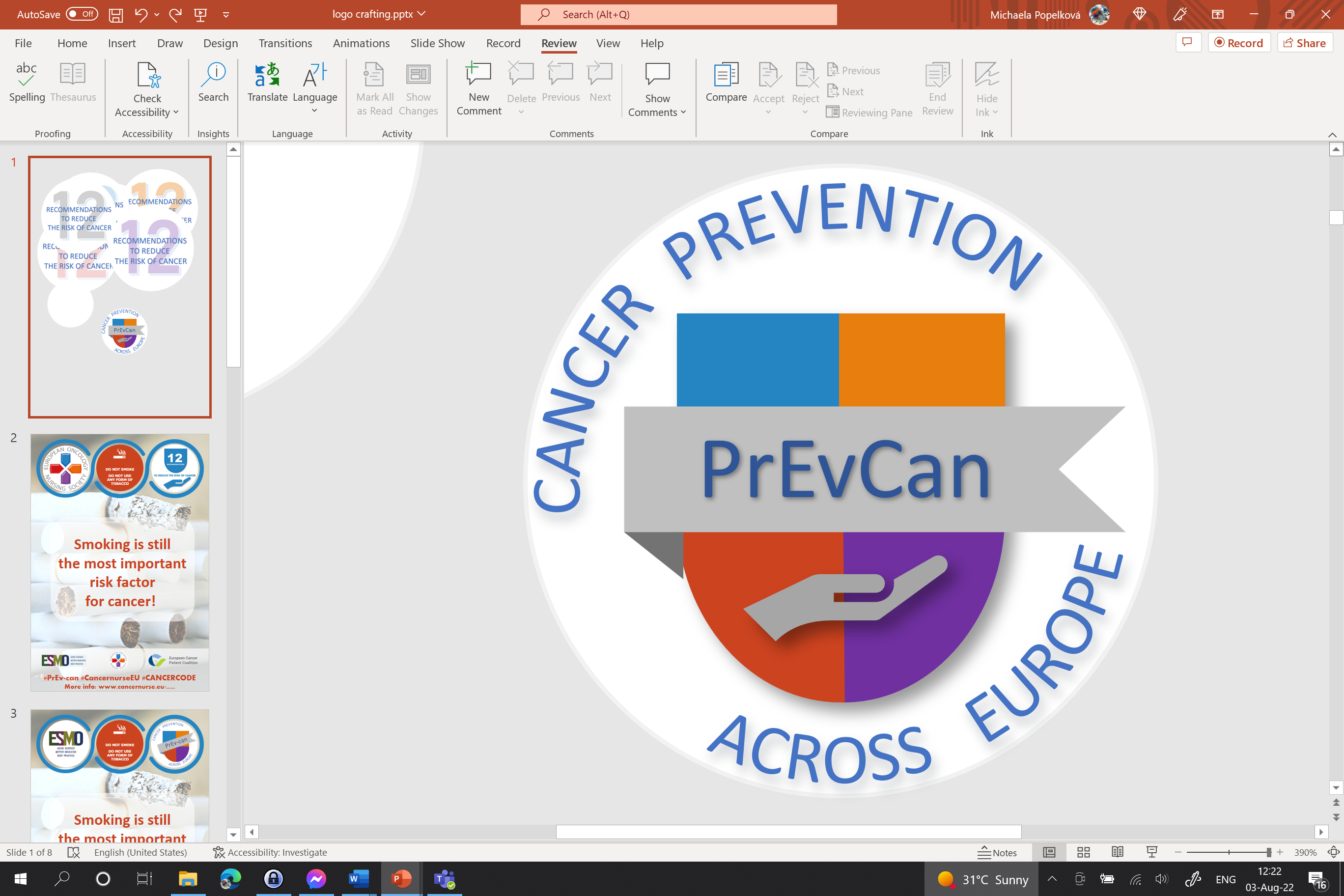 SDFGSG
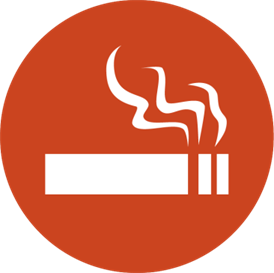 Inserisci qui il logo della tua organizzazione
NON FUMARE
cNON CONSUMARE NESSUNA FORMA DI TABACCO
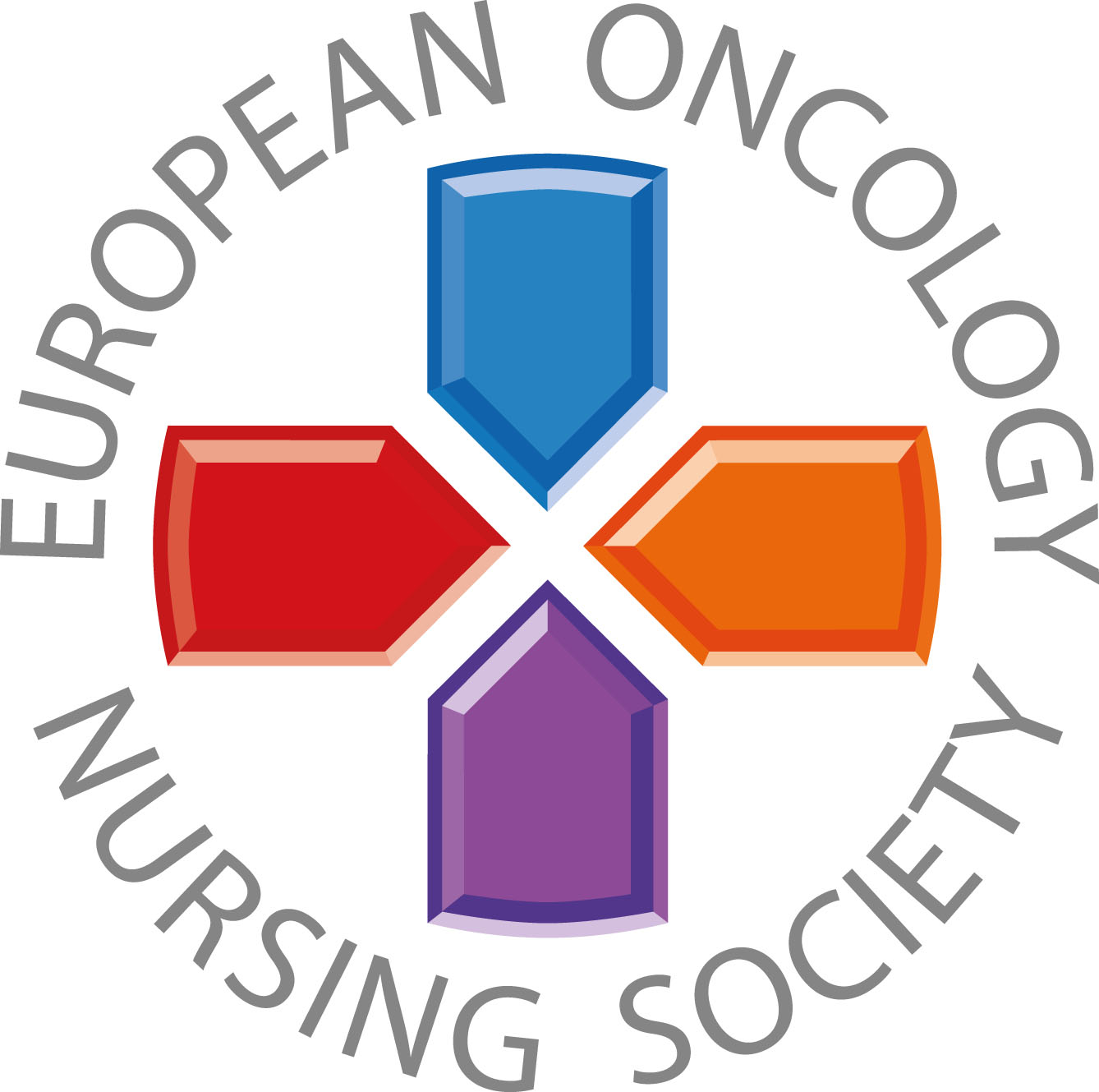 Non è mai troppo tardi per smettere di fumare
#PrEvCan #CANCERCODE
La Campagna PrEvCan è stata intrapresa da EONS e viene gestita in associazione al partner ufficiale ESMO. Per maggiori informazioni visita il sito: www.cancernurse.eu/prevcan
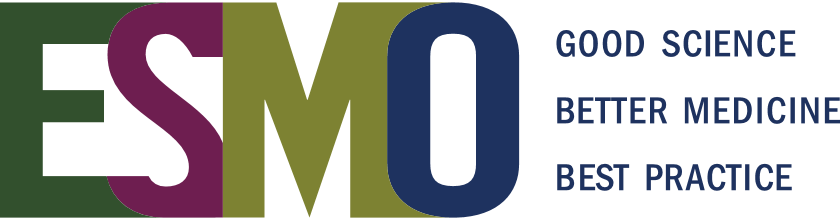 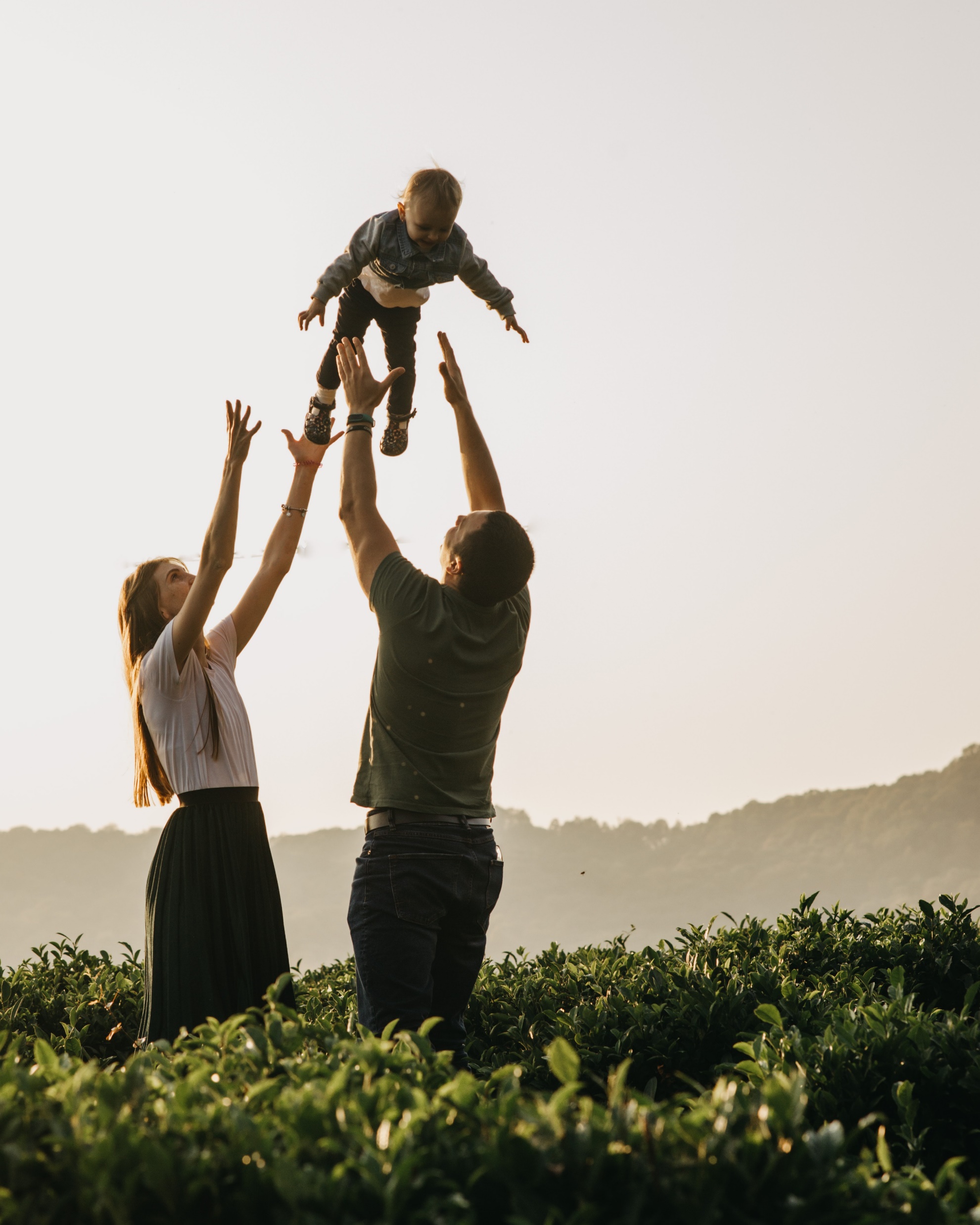 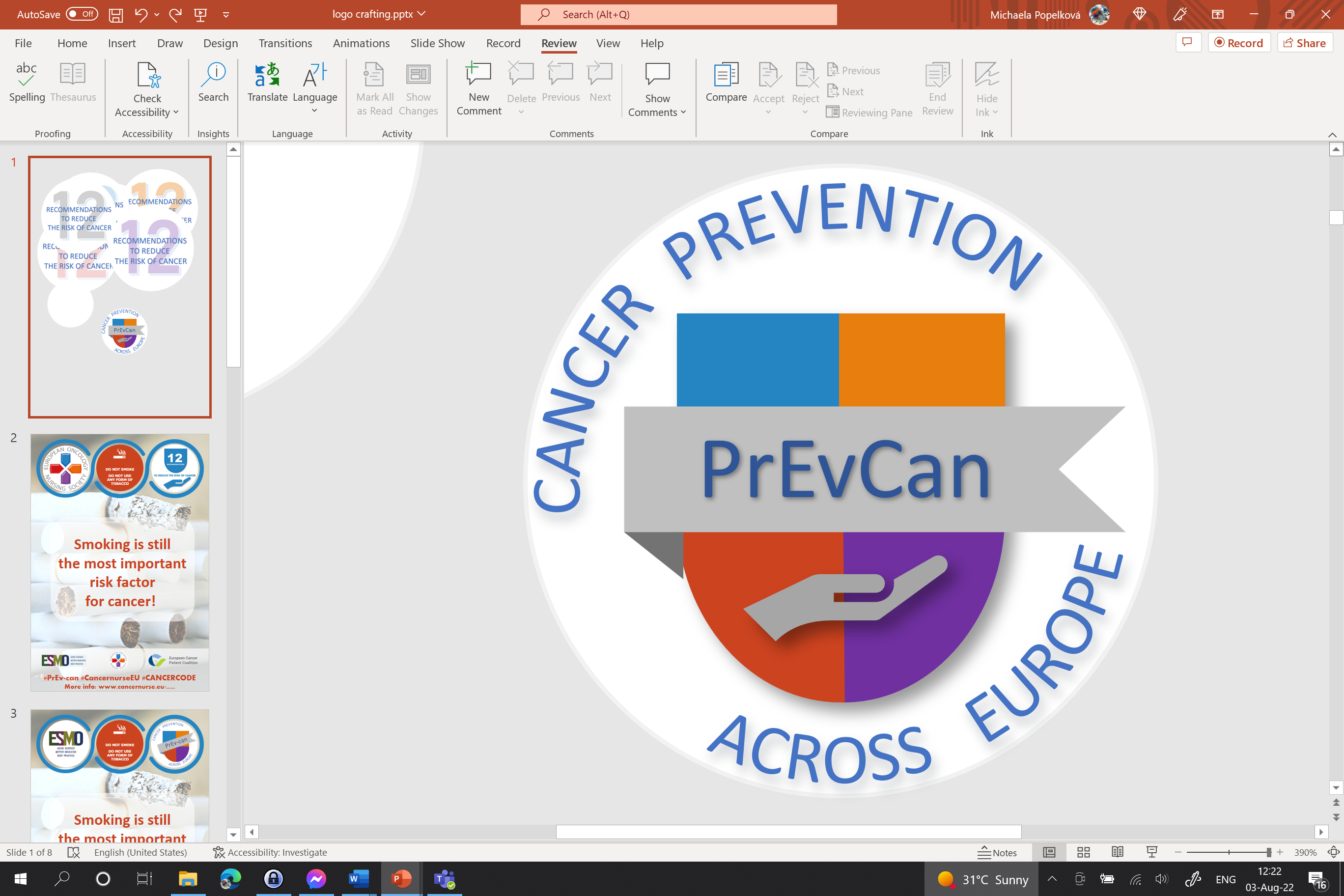 SDFGSG
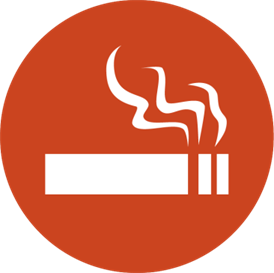 Inserisci qui il logo della tua organizzazione
NON FUMARE
cNON CONSUMARE NESSUNA FORMA DI TABACCO
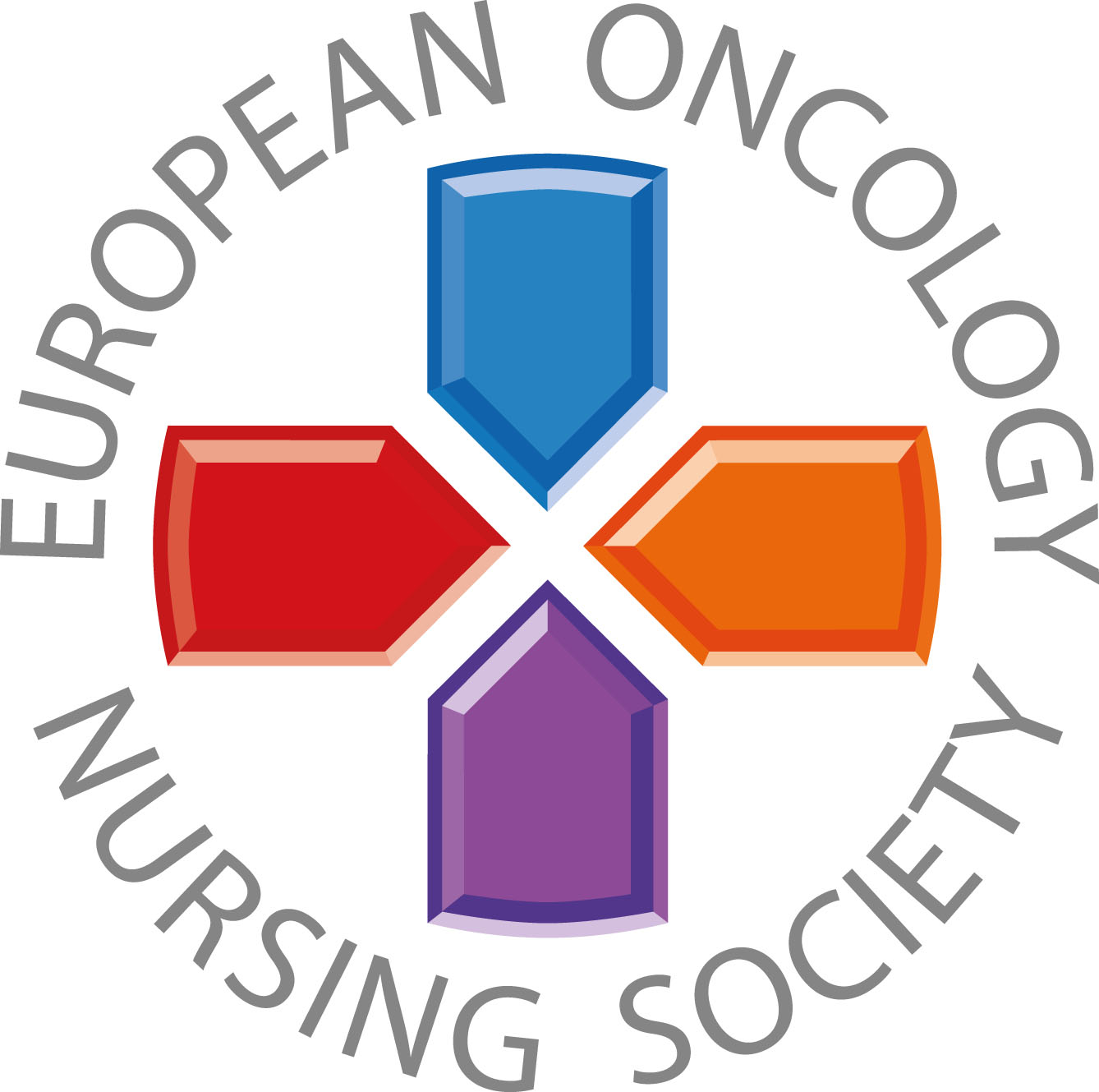 Smettere di fumare migliorerà la tua salute e quella della tua famiglia
#PrEvCan #CANCERCODE
La Campagna PrEvCan è stata intrapresa da EONS e viene gestita in associazione al partner ufficiale ESMO. Per maggiori informazioni visita il sito: www.cancernurse.eu/prevcan
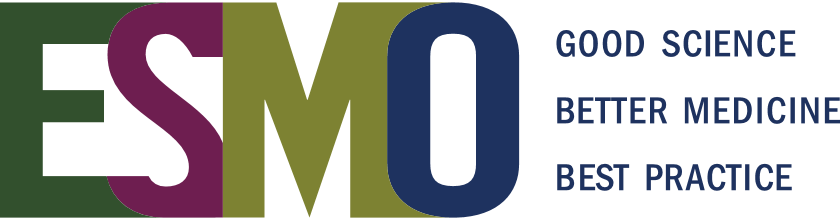 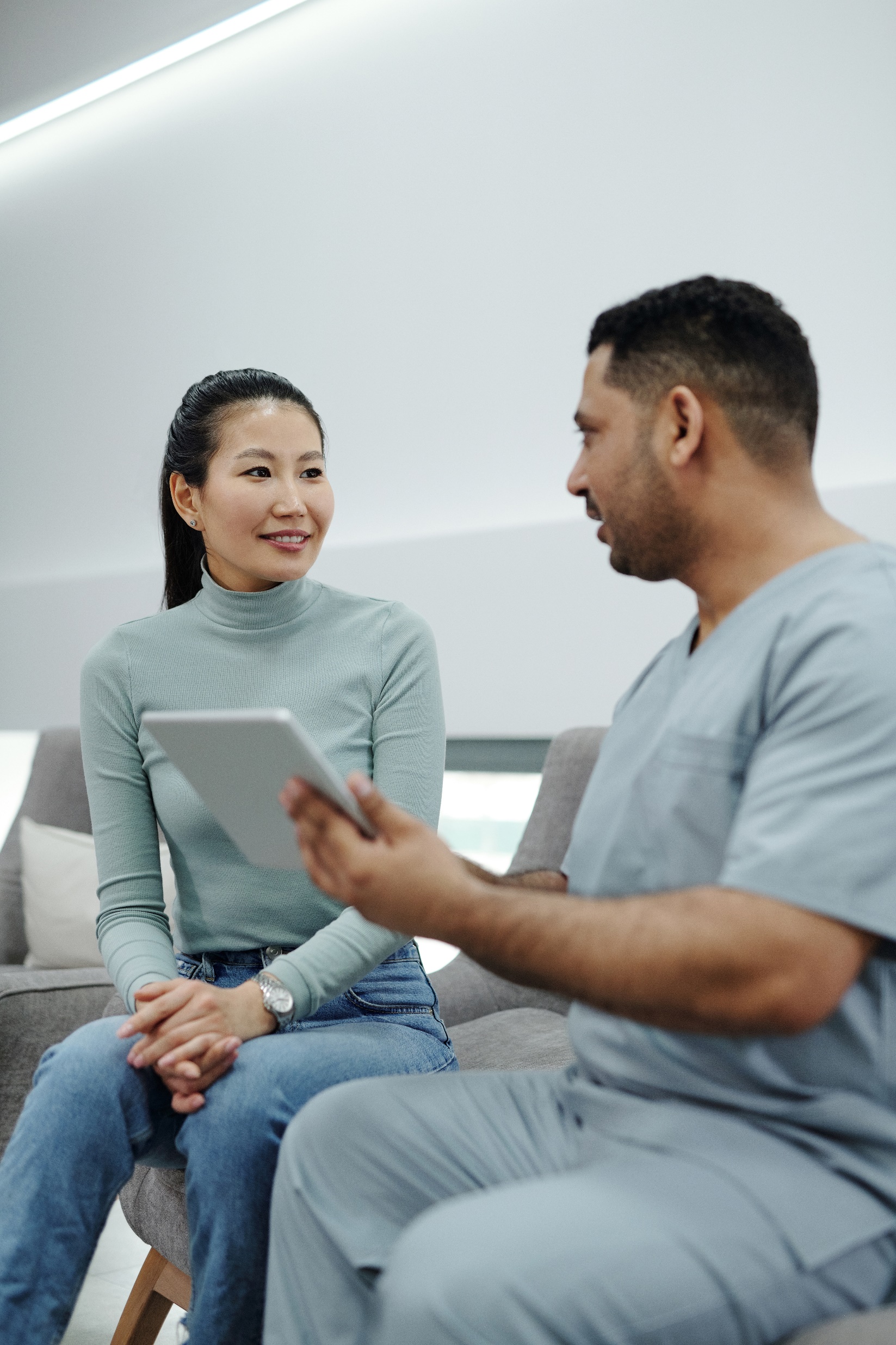 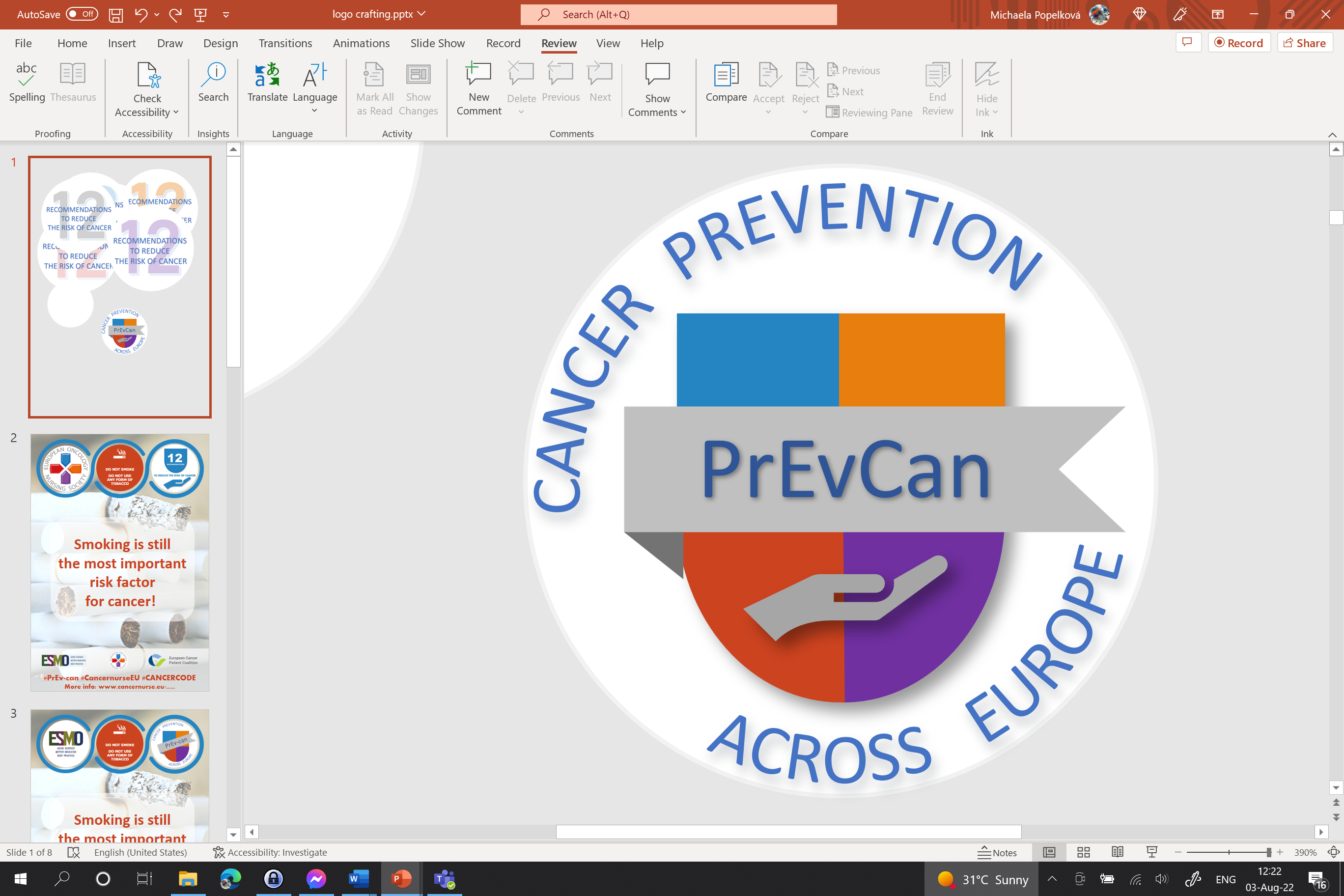 SDFGSG
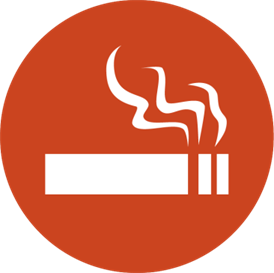 Inserisci qui il logo della tua organizzazione
NON FUMARE
cNON CONSUMARE NESSUNA FORMA DI TABACCO
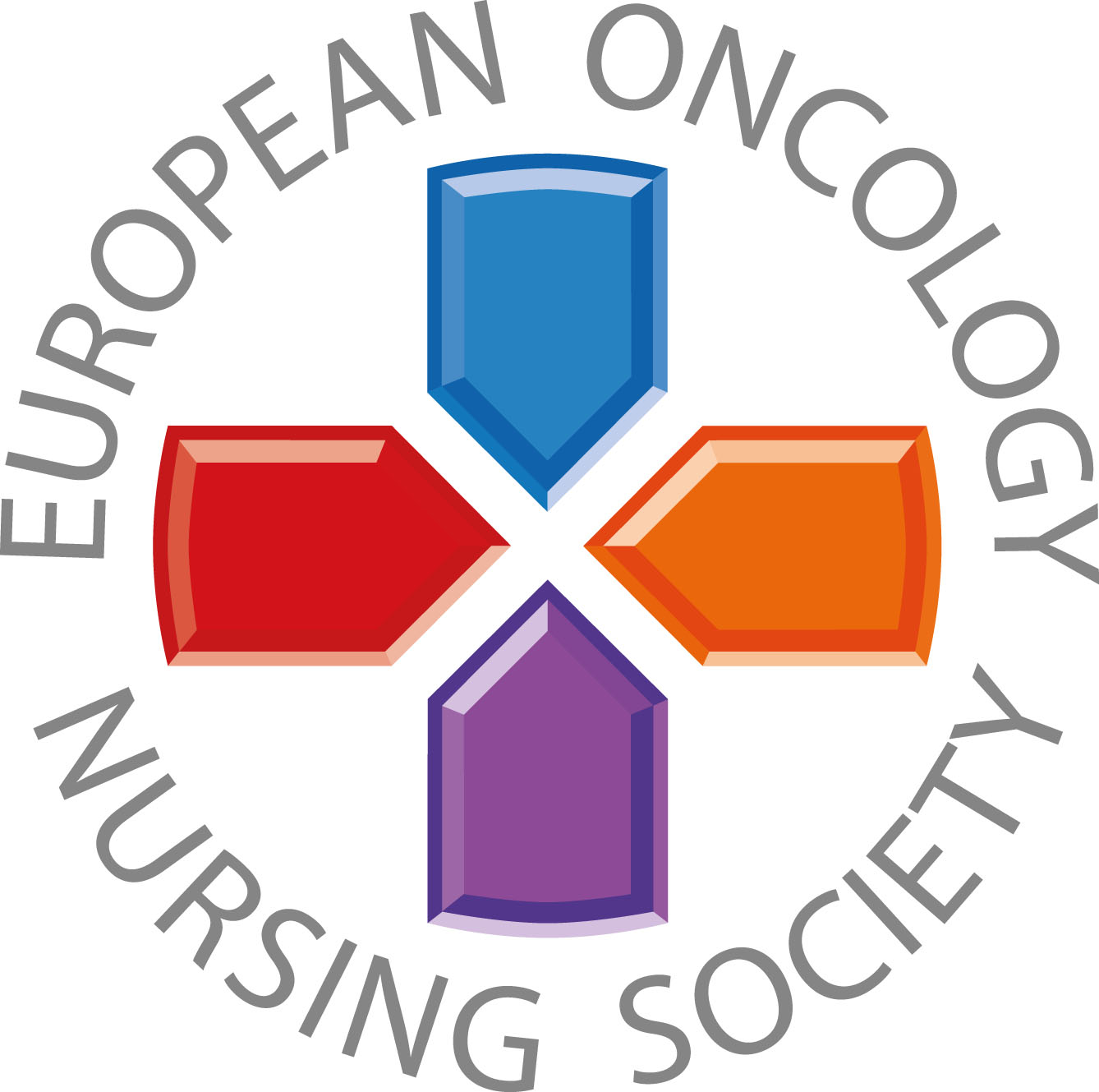 Chiedi supporto ad un infermiere/a o ad un altro professionista della salute
#PrEvCan #CANCERCODE
La Campagna PrEvCan è stata intrapresa da EONS e viene gestita in associazione al partner ufficiale ESMO. Per maggiori informazioni visita il sito: www.cancernurse.eu/prevcan
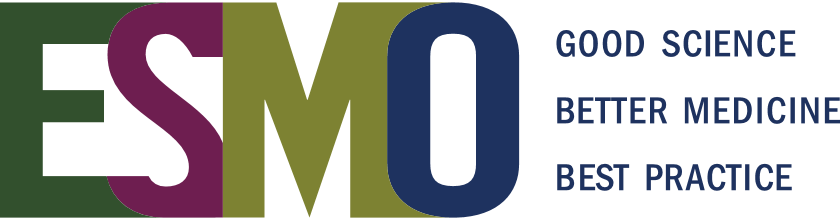 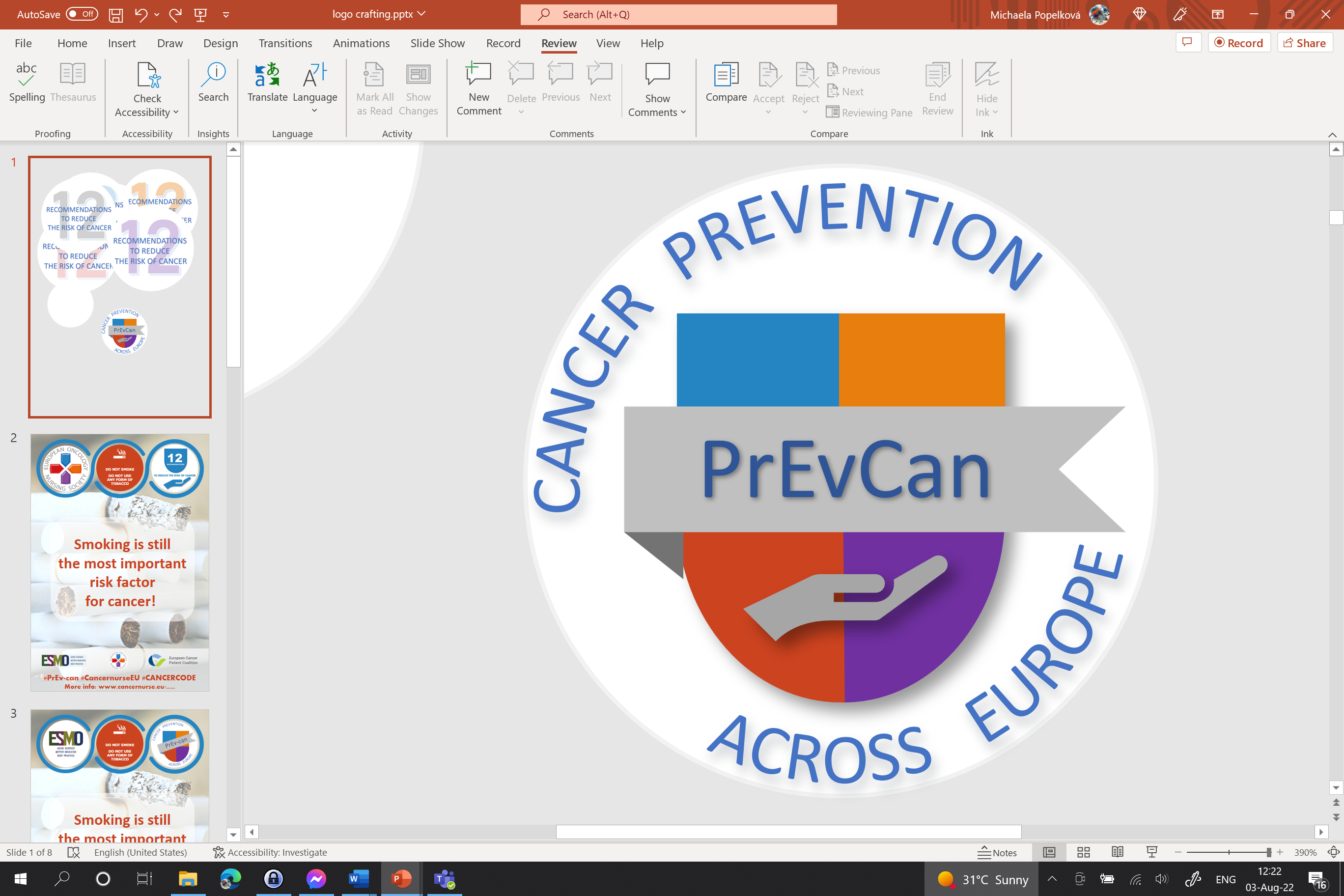 SDFGSG
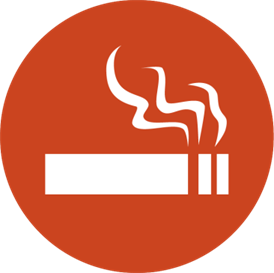 NON FUMARE
cNON CONSUMARE NESSUNA FORMA DI TABACCO
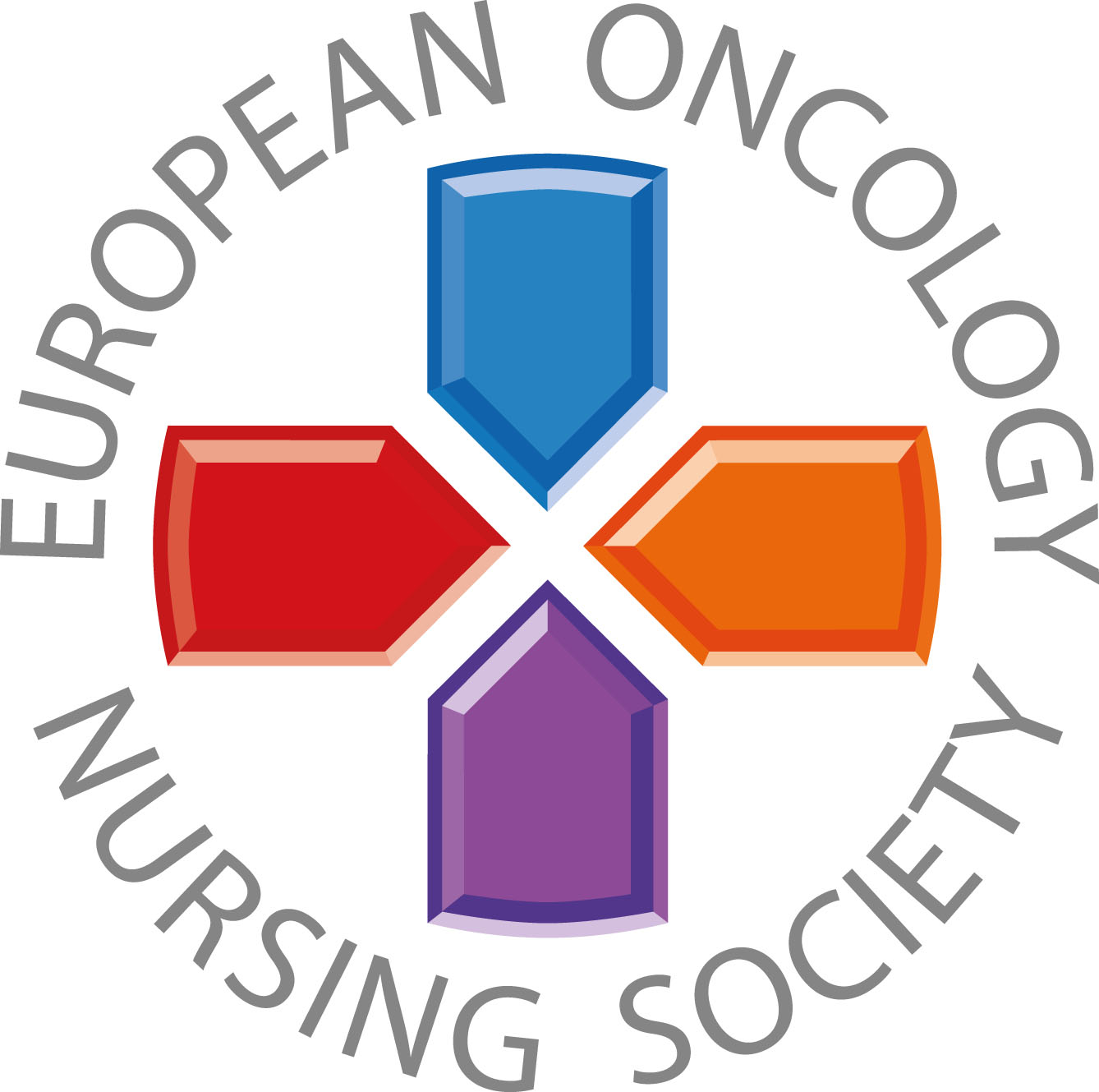 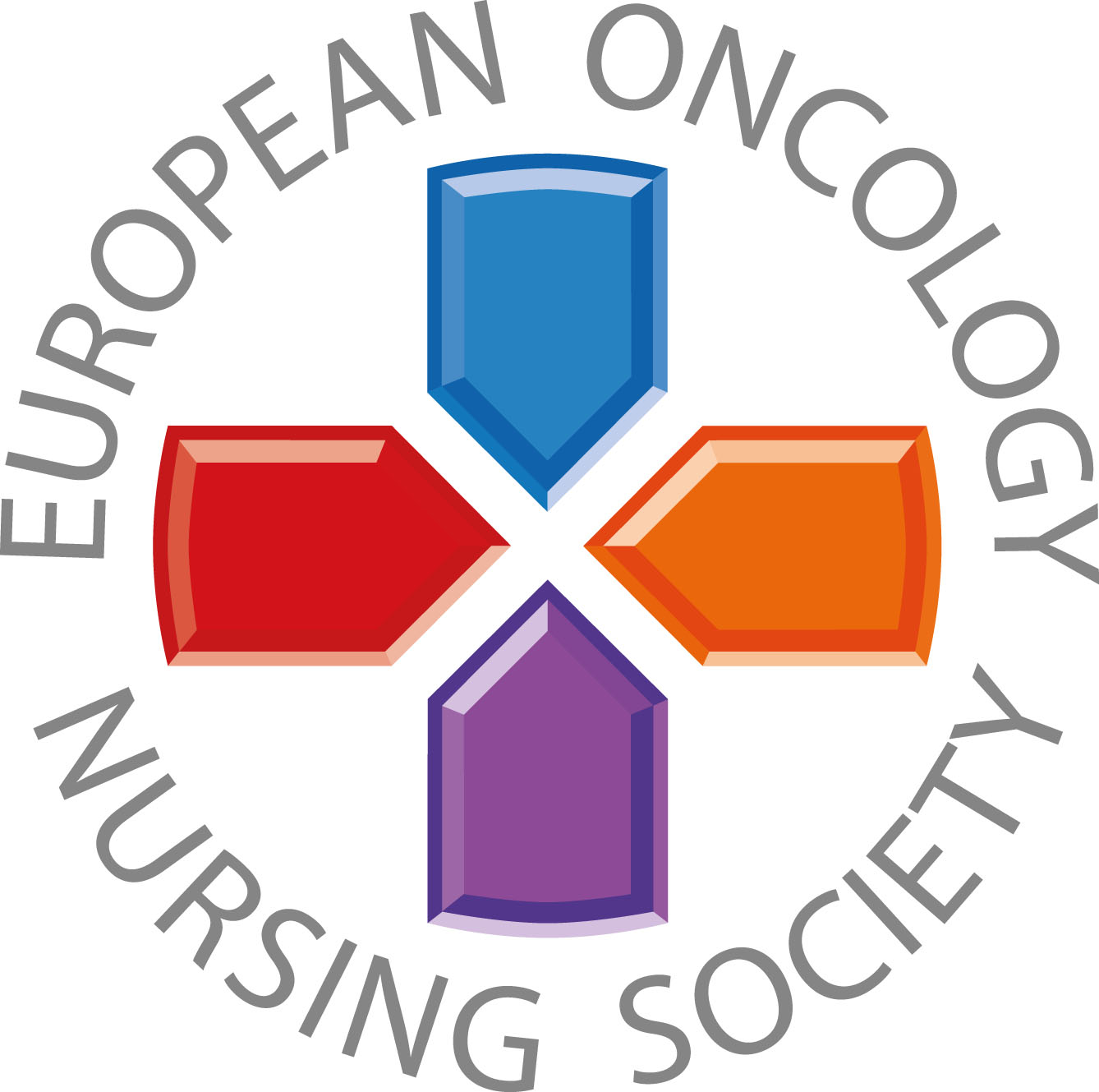 Messagi per i professionisti sanitari
#PrEvCan #CANCERCODE
La Campagna PrEvCan è stata intrapresa da EONS e viene gestita in associazione al partner ufficiale ESMO. Per maggiori informazioni visita il sito: www.cancernurse.eu/prevcan
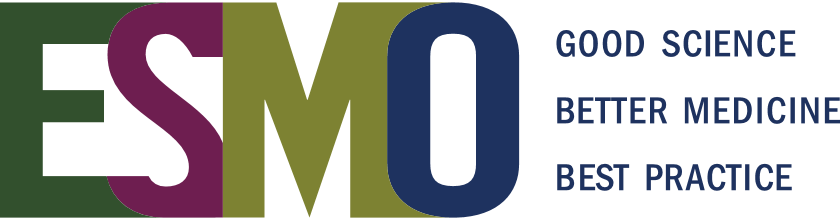 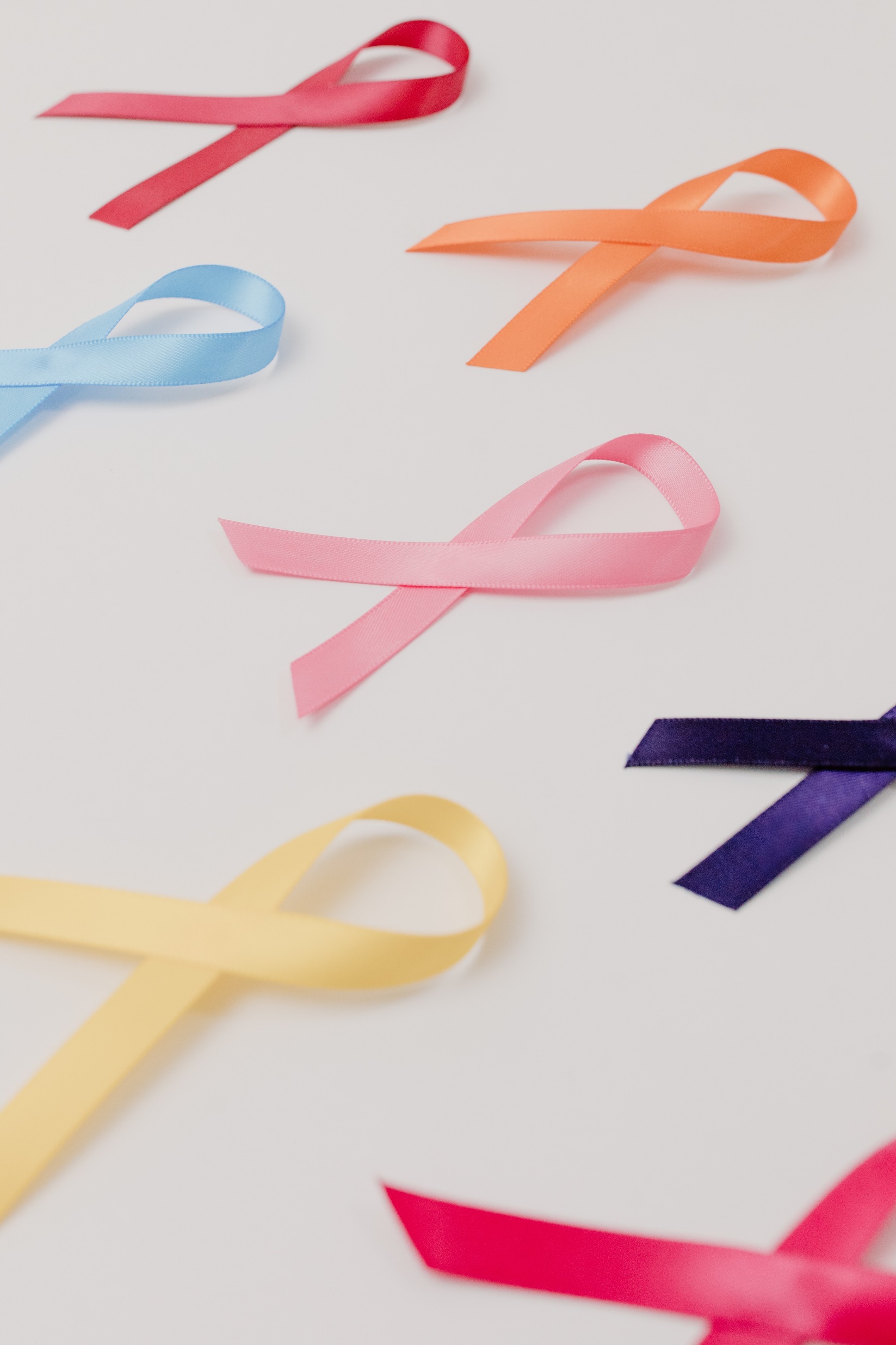 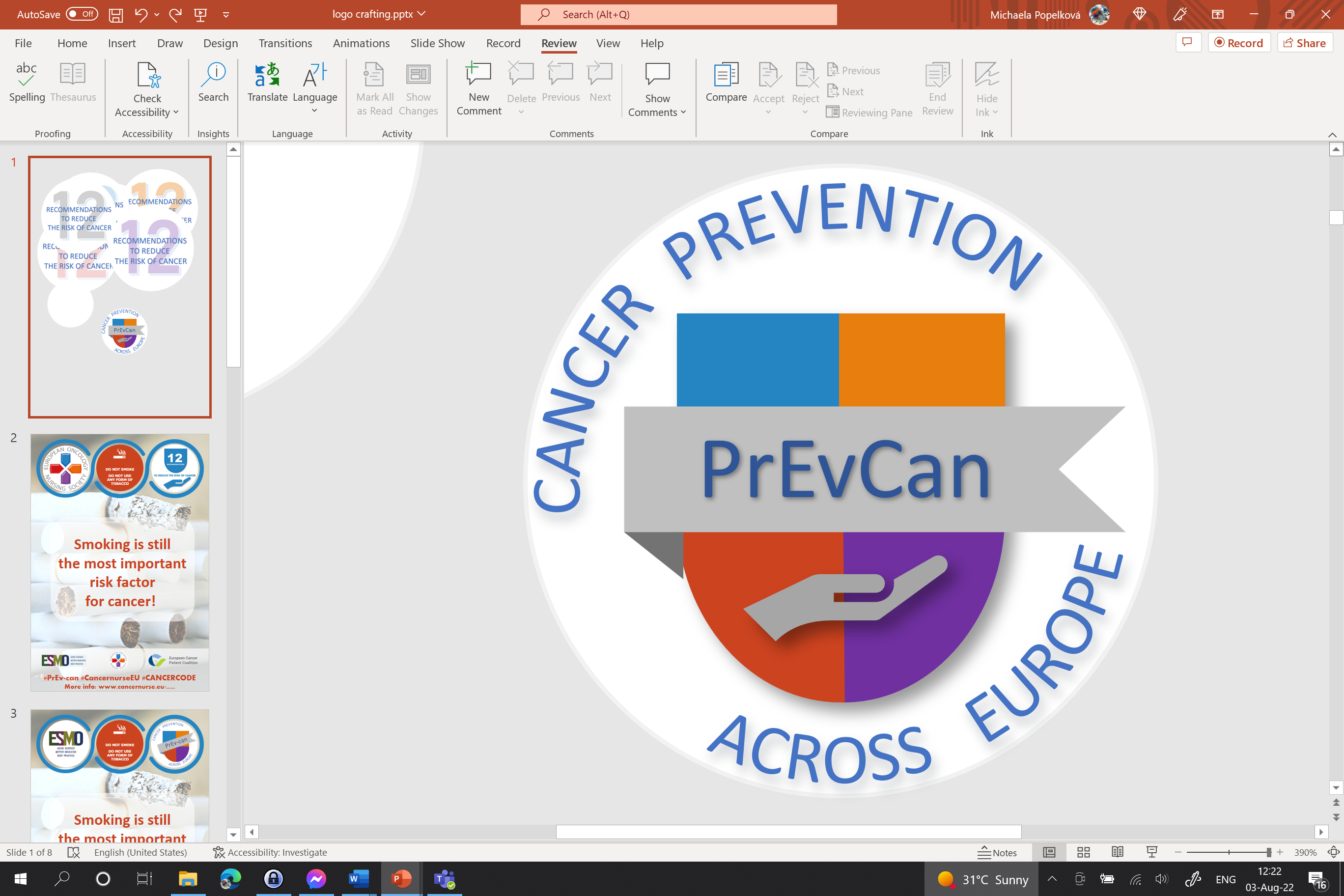 SDFGSG
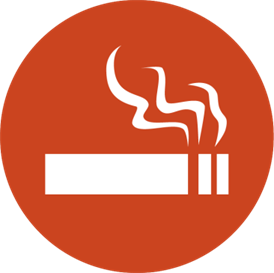 Inserisci qui il logo della tua organizzazione
NON FUMARE
cNON CONSUMARE NESSUNA FORMA DI TABACCO
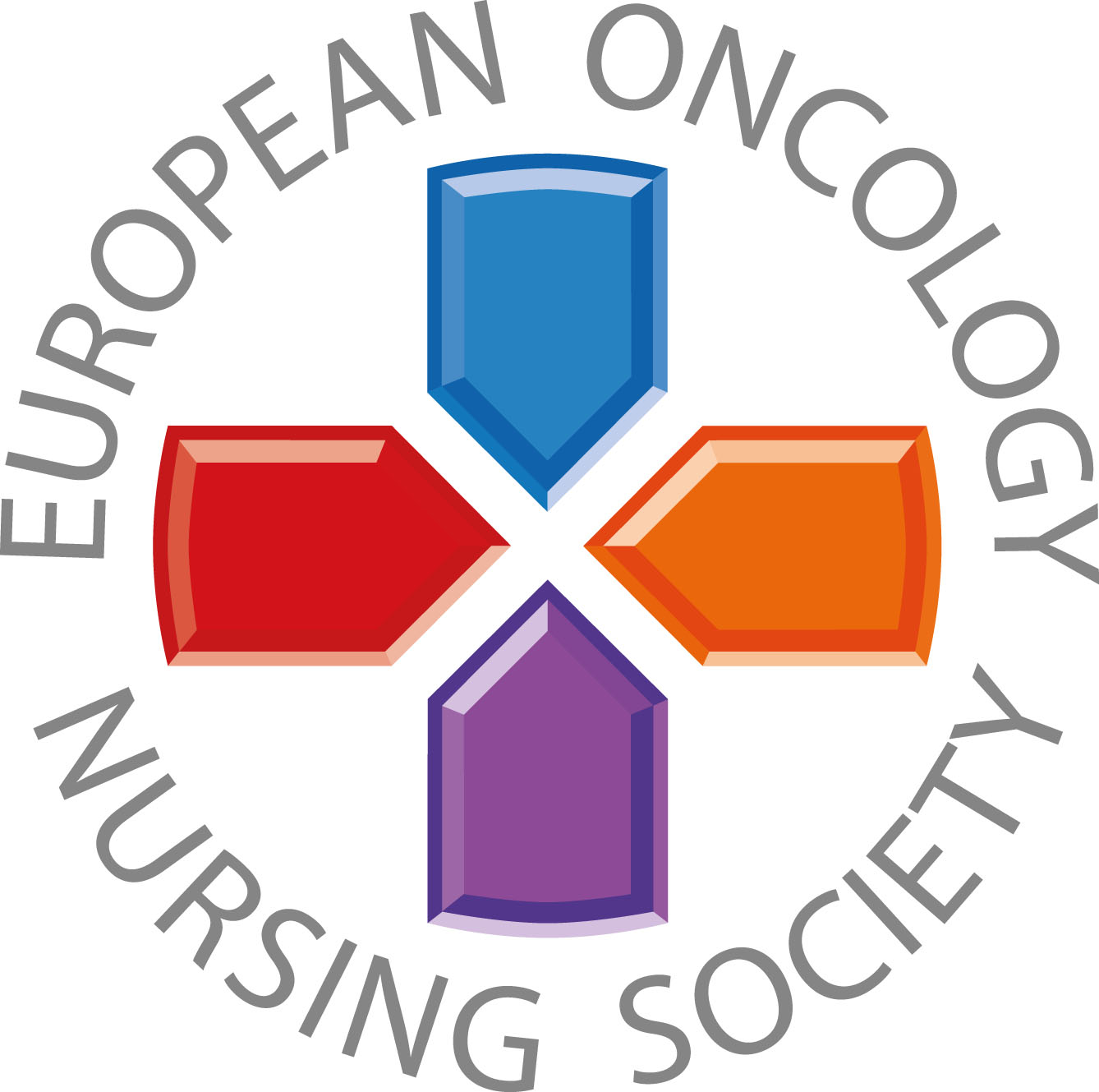 Smettere di fumare è parte essenziale della prevenzione primaria, secondaria e terziaria
#PrEvCan #CANCERCODE
La Campagna PrEvCan è stata intrapresa da EONS e viene gestita in associazione al partner ufficiale ESMO. Per maggiori informazioni visita il sito: www.cancernurse.eu/prevcan
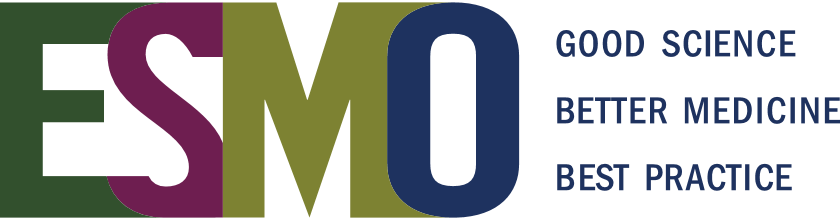 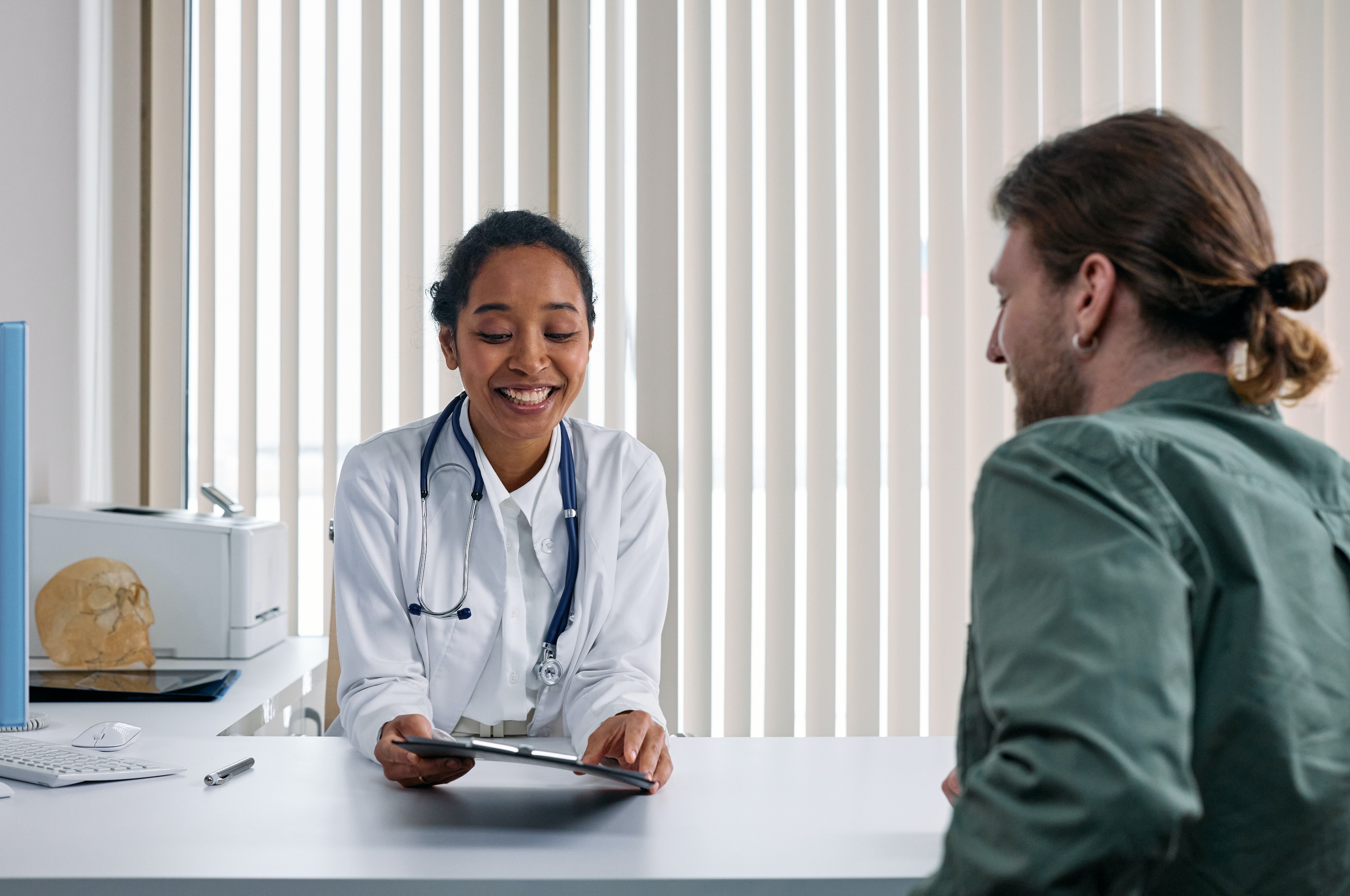 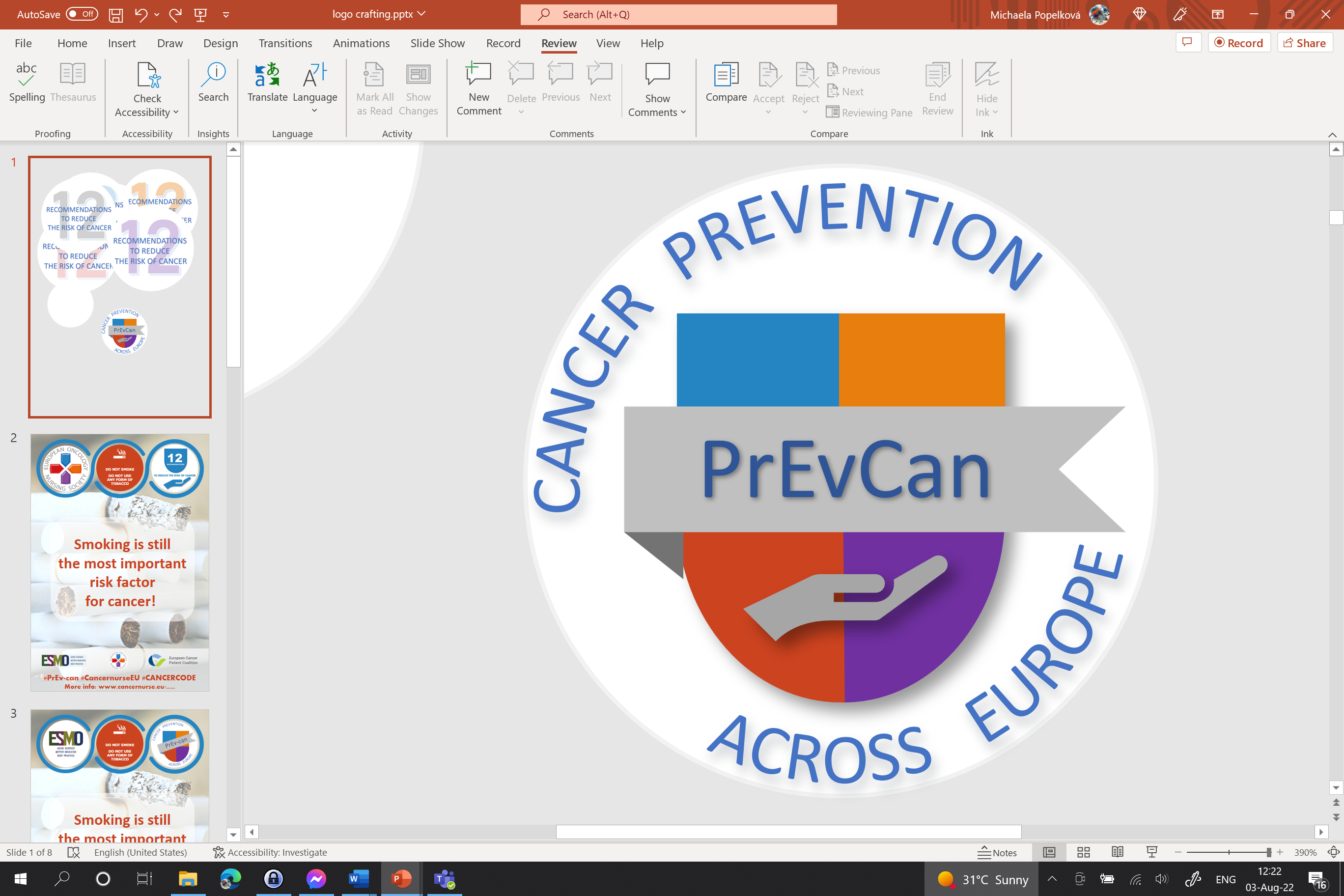 SDFGSG
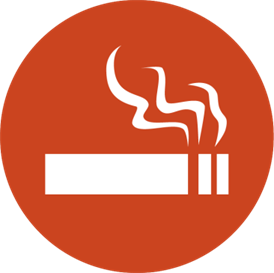 Inserisci qui il logo della tua organizzazione
NON FUMARE
cNON CONSUMARE NESSUNA FORMA DI TABACCO
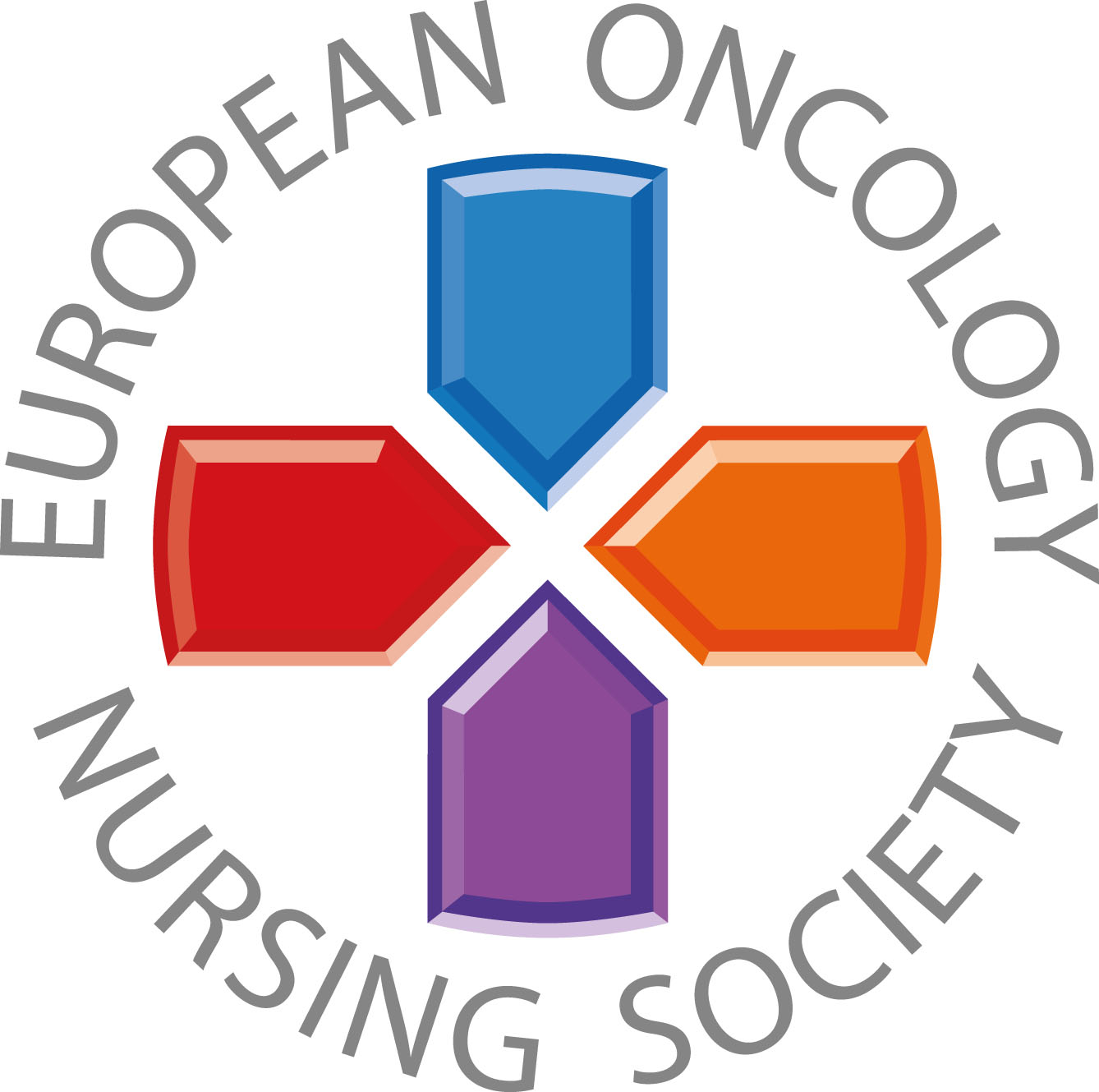 Accertati sempre se i tuoi pazienti fumano. Offri consiglio, supporto e follow-up!
#PrEvCan #CANCERCODE
La Campagna PrEvCan è stata intrapresa da EONS e viene gestita in associazione al partner ufficiale ESMO. Per maggiori informazioni visita il sito: www.cancernurse.eu/prevcan
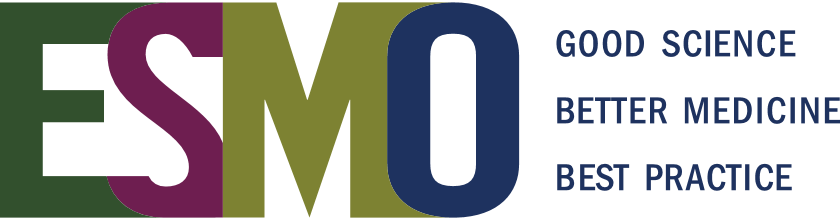 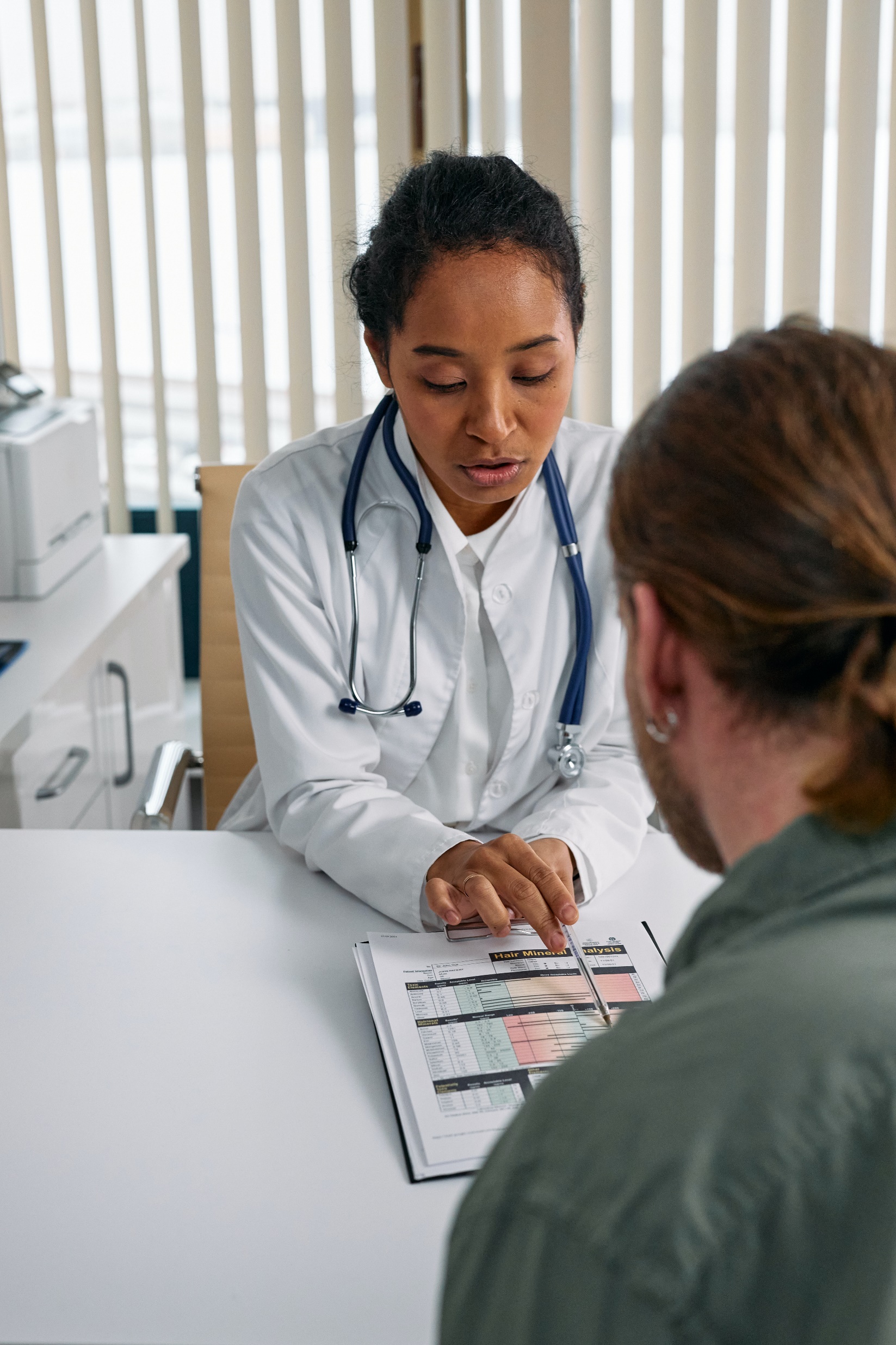 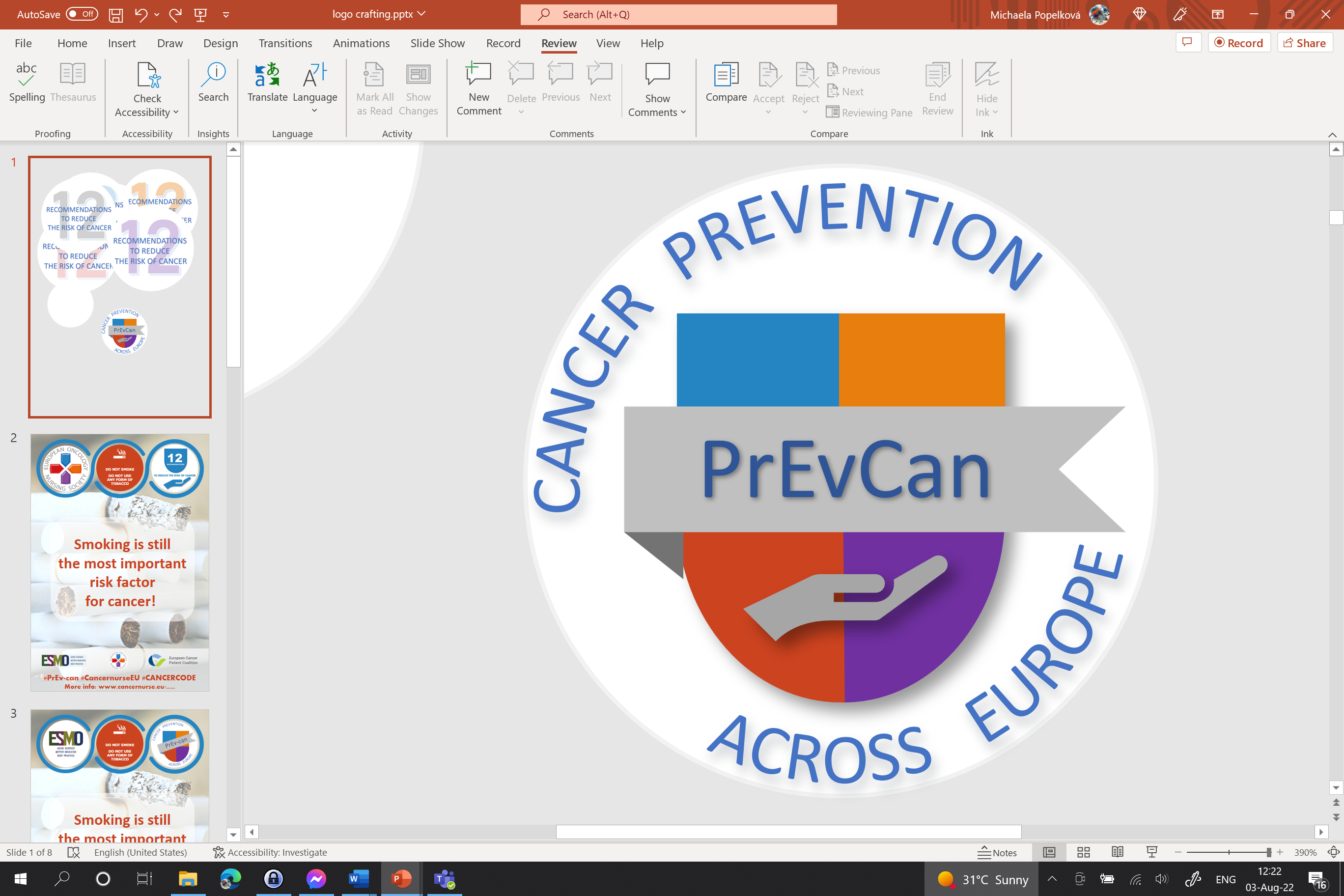 SDFGSG
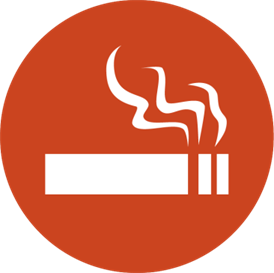 Inserisci qui il logo della tua organizzazione
NON FUMARE
cNON CONSUMARE NESSUNA FORMA DI TABACCO
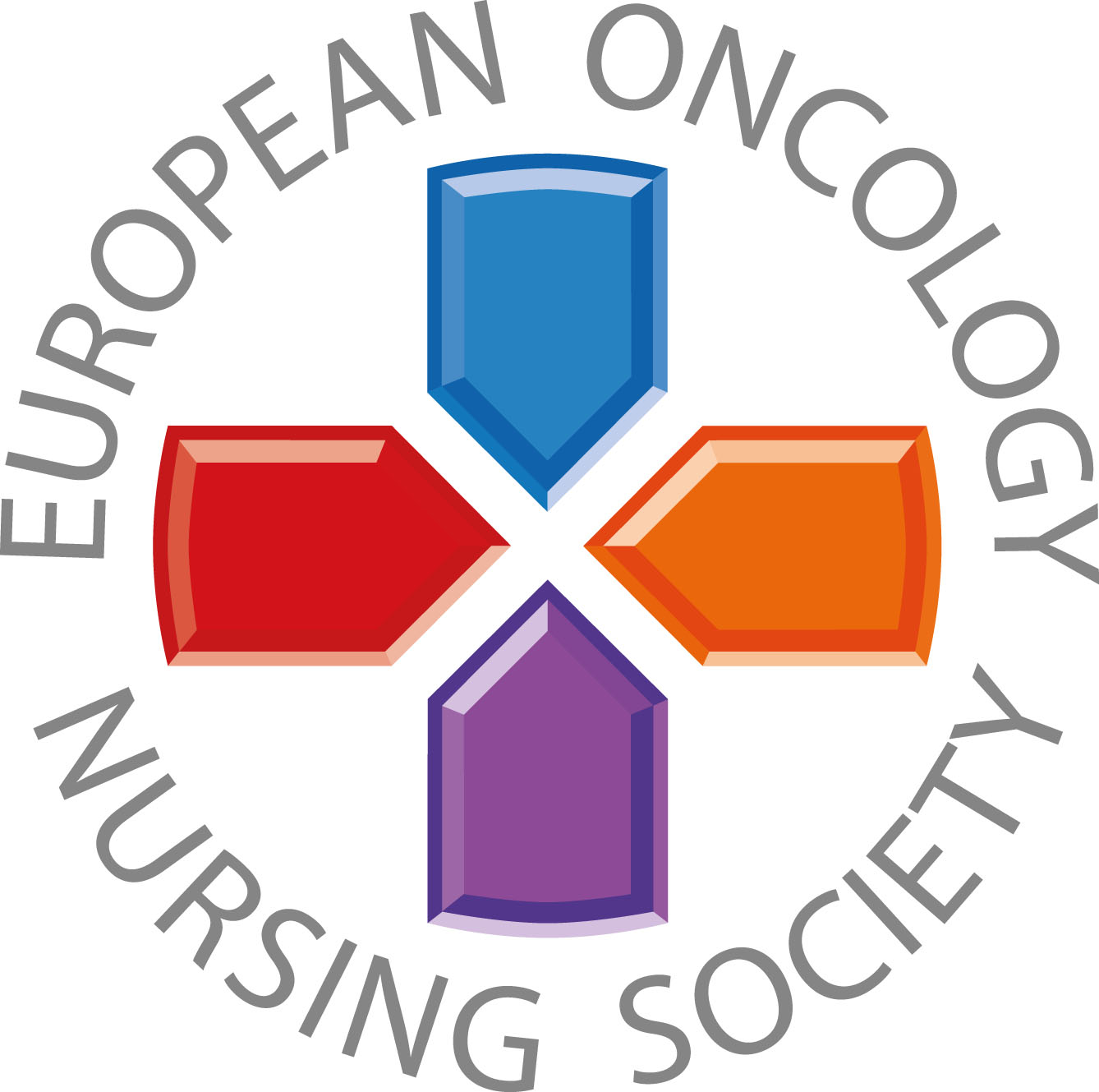 Rivolgiti a servizi e programmi per la cessazione dal fumo basati sulle evidenze
#PrEvCan #CANCERCODE
La Campagna PrEvCan è stata intrapresa da EONS e viene gestita in associazione al partner ufficiale ESMO. Per maggiori informazioni visita il sito: www.cancernurse.eu/prevcan
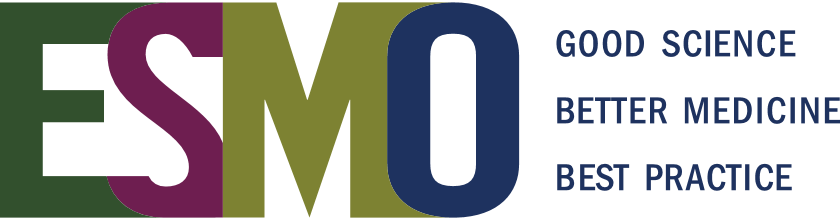 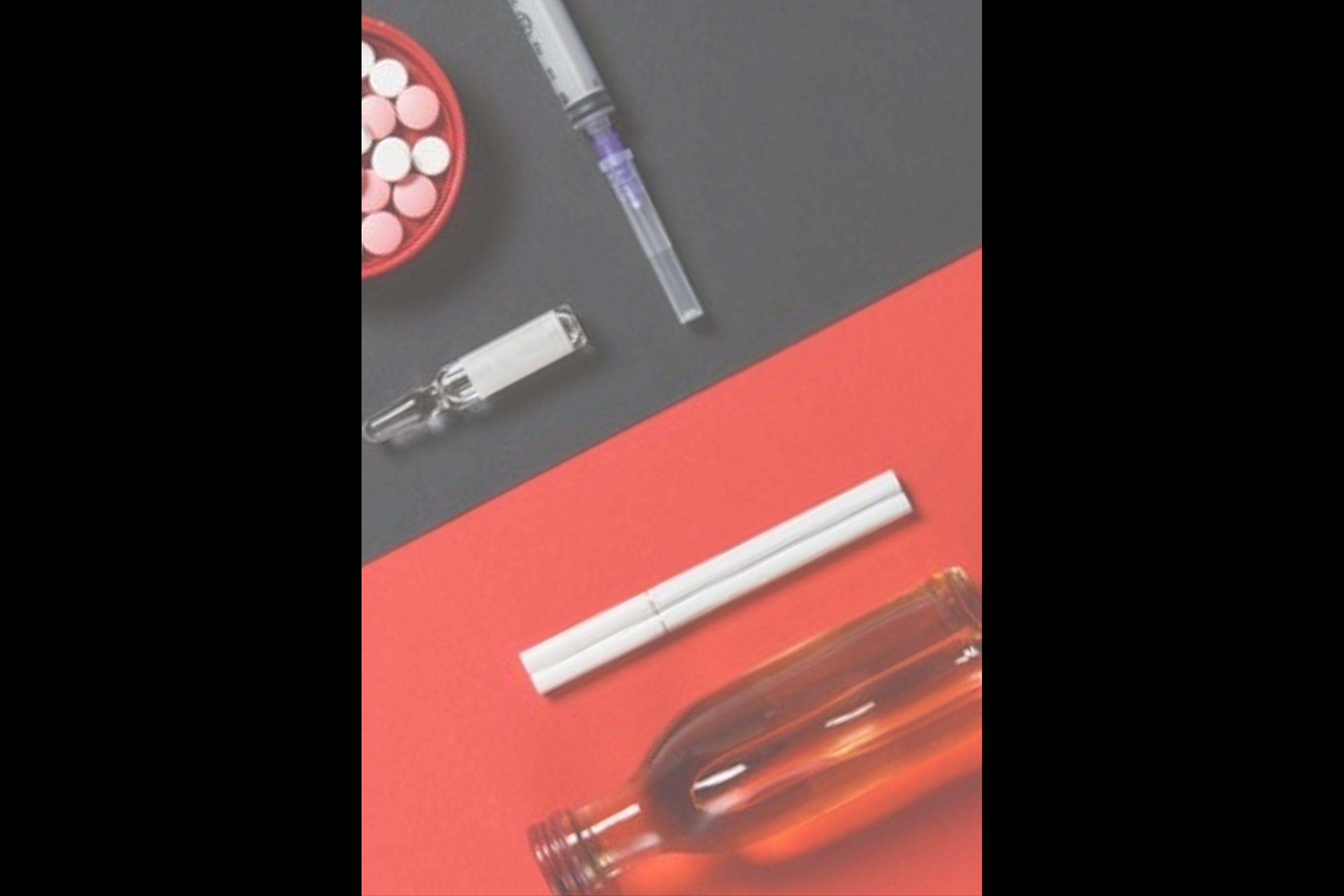 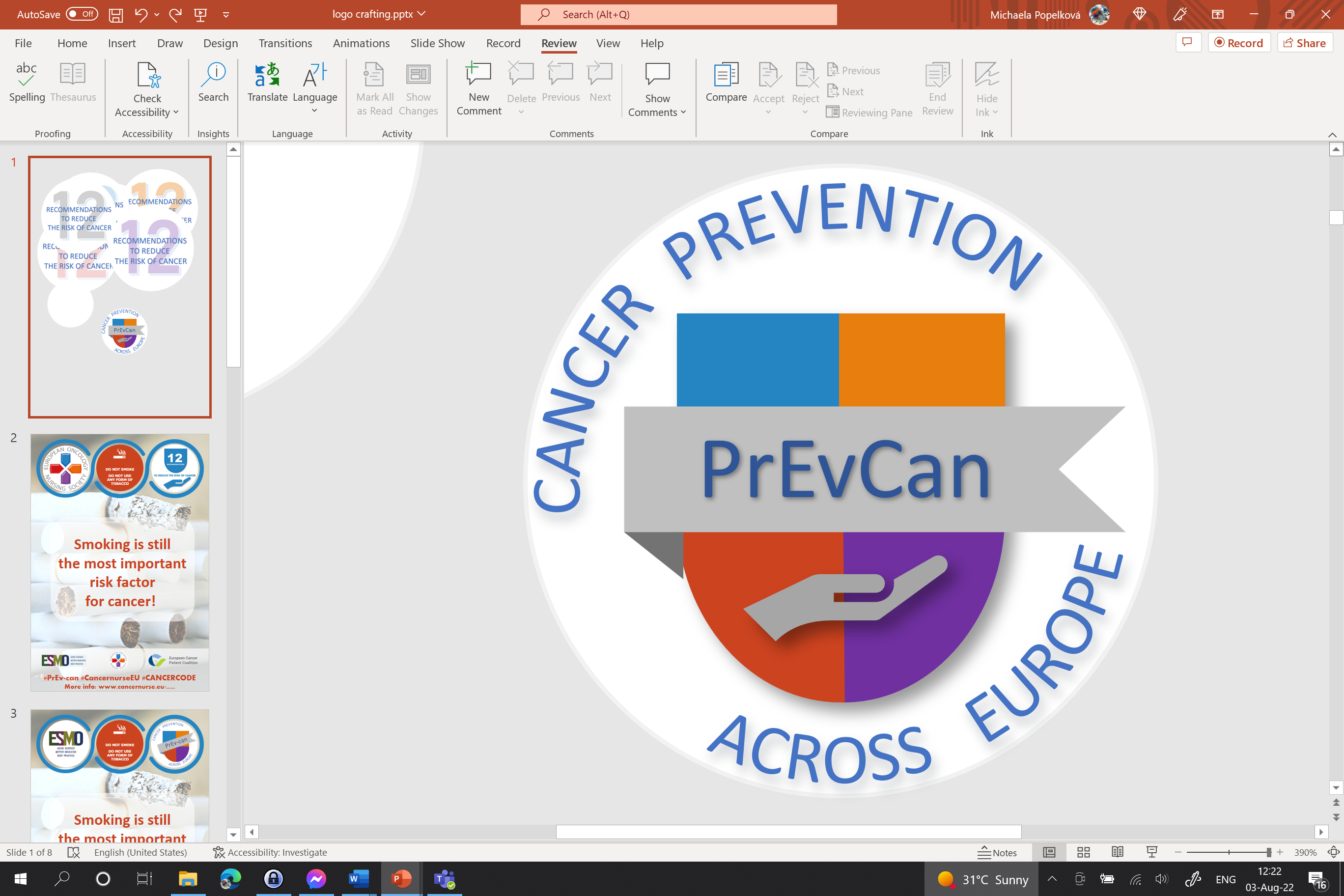 SDFGSG
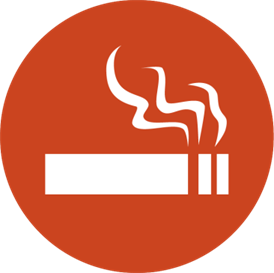 Inserisci qui il logo della tua organizzazione
NON FUMARE
cNON CONSUMARE NESSUNA FORMA DI TABACCO
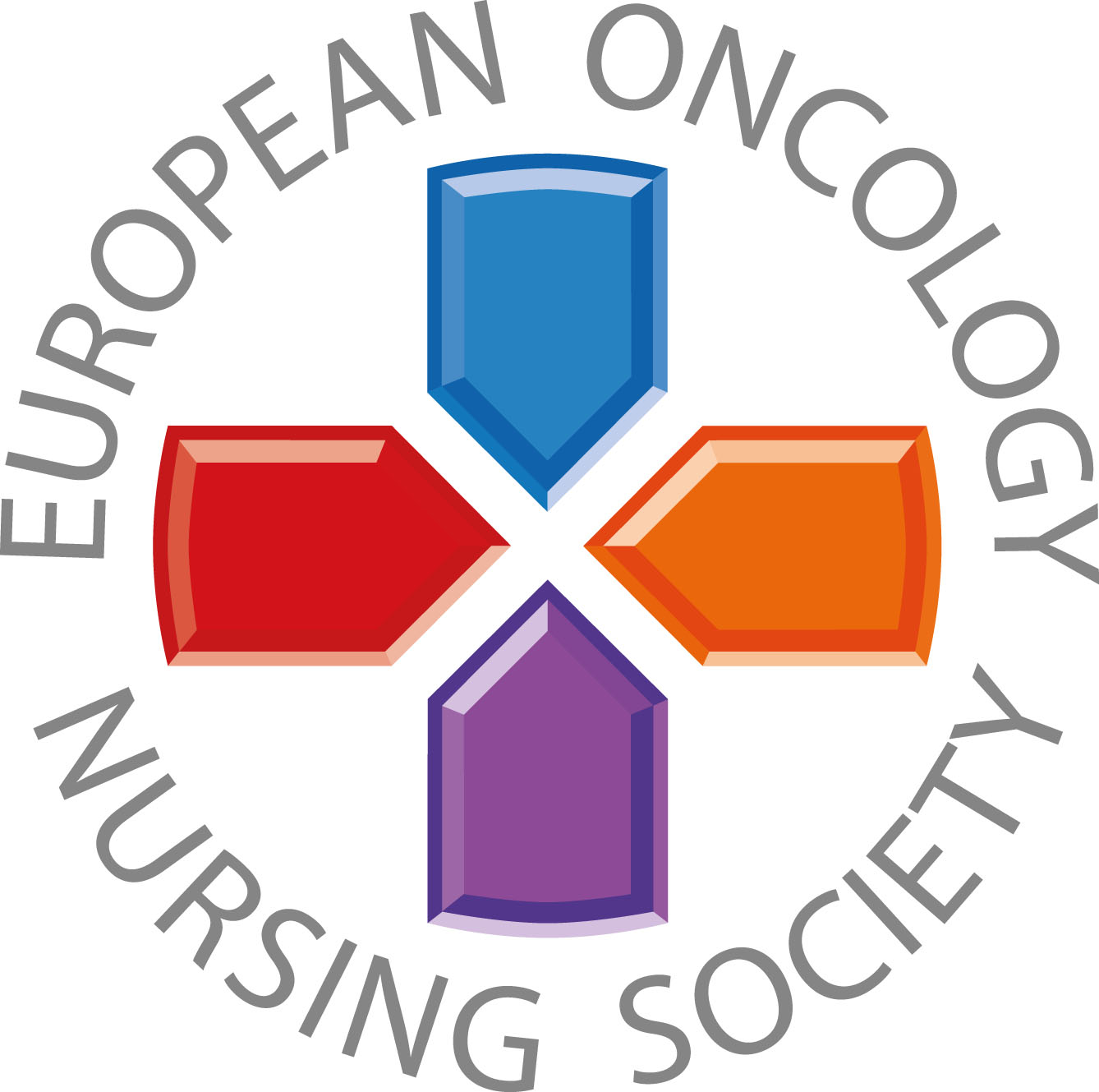 Presta ulteriore attenzione ai pazienti che abusano anche di sostanze stupefacenti
#PrEvCan #CANCERCODE
La Campagna PrEvCan è stata intrapresa da EONS e viene gestita in associazione al partner ufficiale ESMO. Per maggiori informazioni visita il sito: www.cancernurse.eu/prevcan
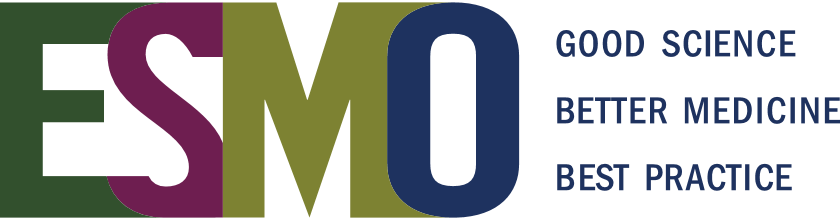 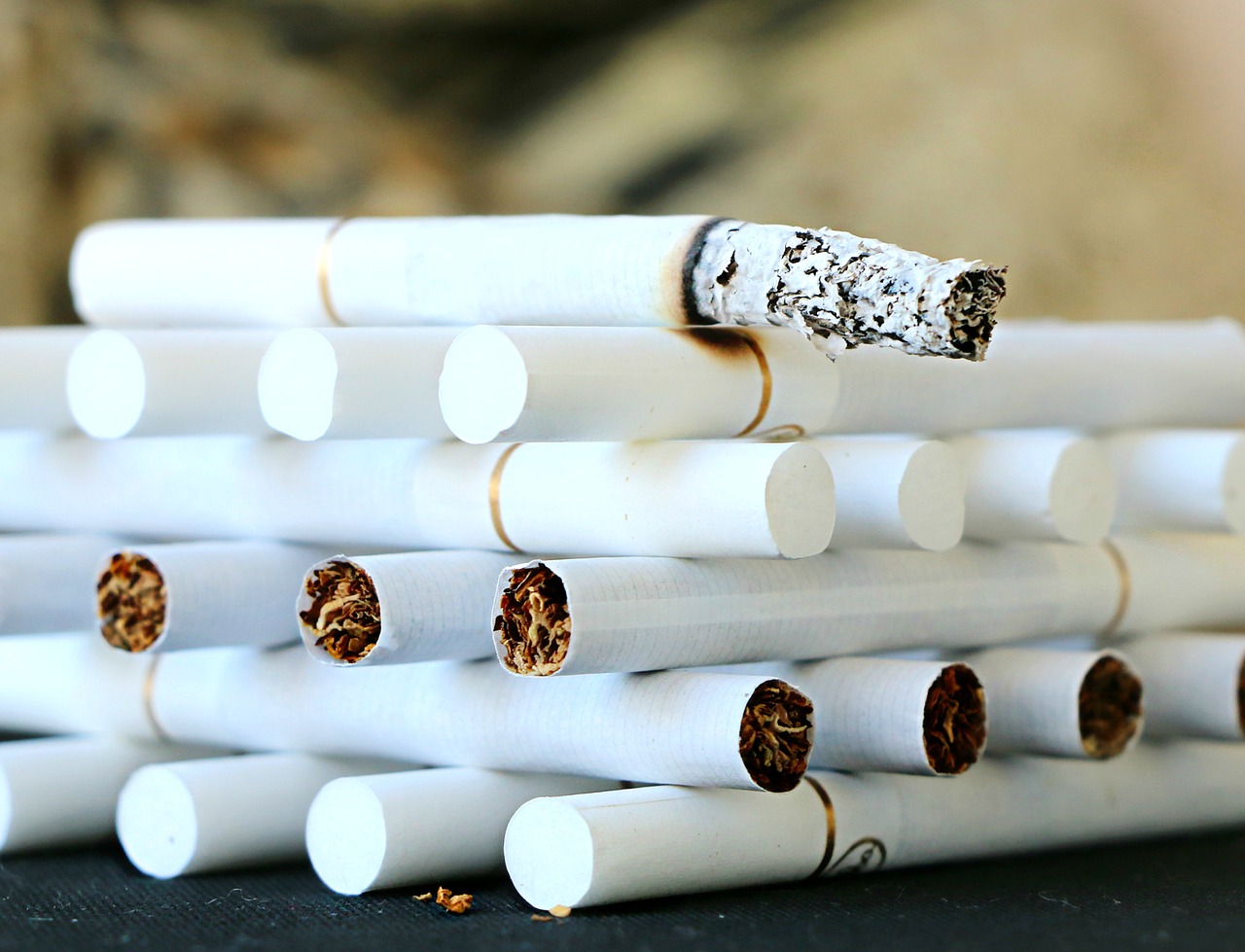 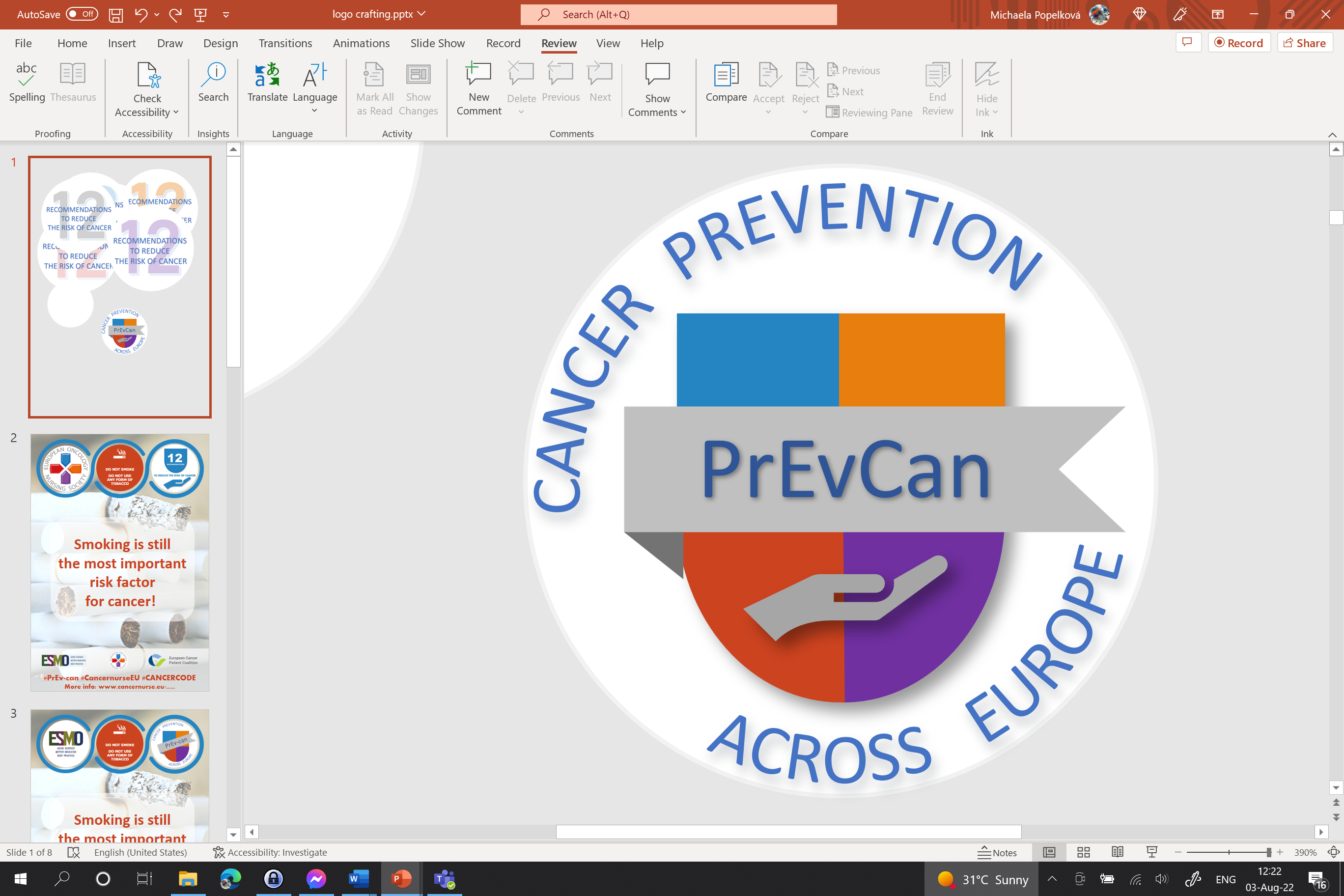 SDFGSG
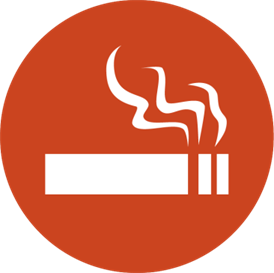 Inserisci qui il logo della tua organizzazione
NON FUMARE
cNON CONSUMARE NESSUNA FORMA DI TABACCO
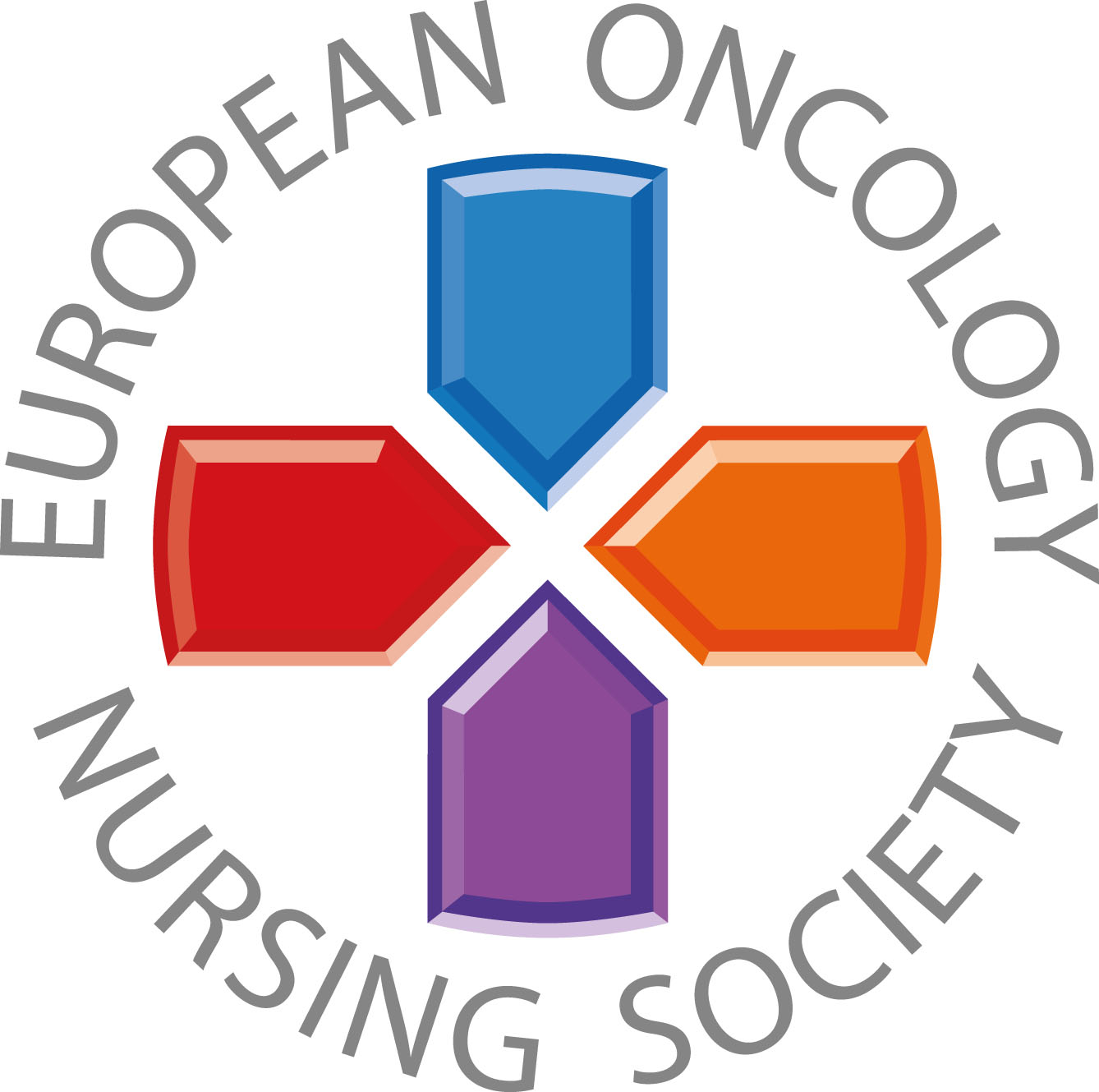 Testo personalizzato
Inserisci la tua foto
#PrEvCan #CANCERCODE
La Campagna PrEvCan è stata intrapresa da EONS e viene gestita in associazione al partner ufficiale ESMO. Per maggiori informazioni visita il sito: www.cancernurse.eu/prevcan
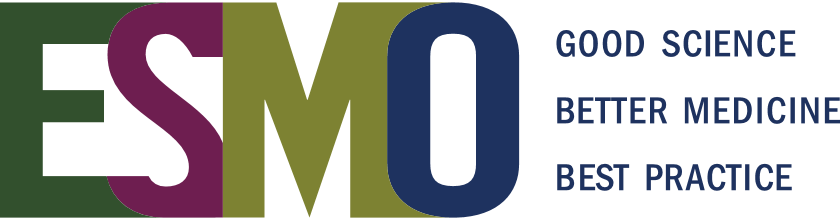